HÌNH TAM GIÁC, HÌNH TỨ GIÁC
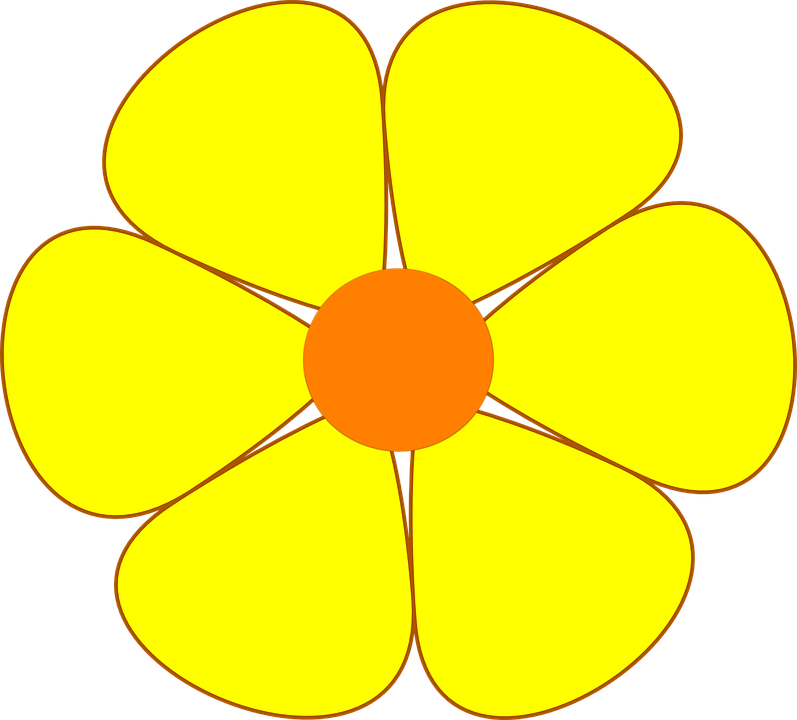 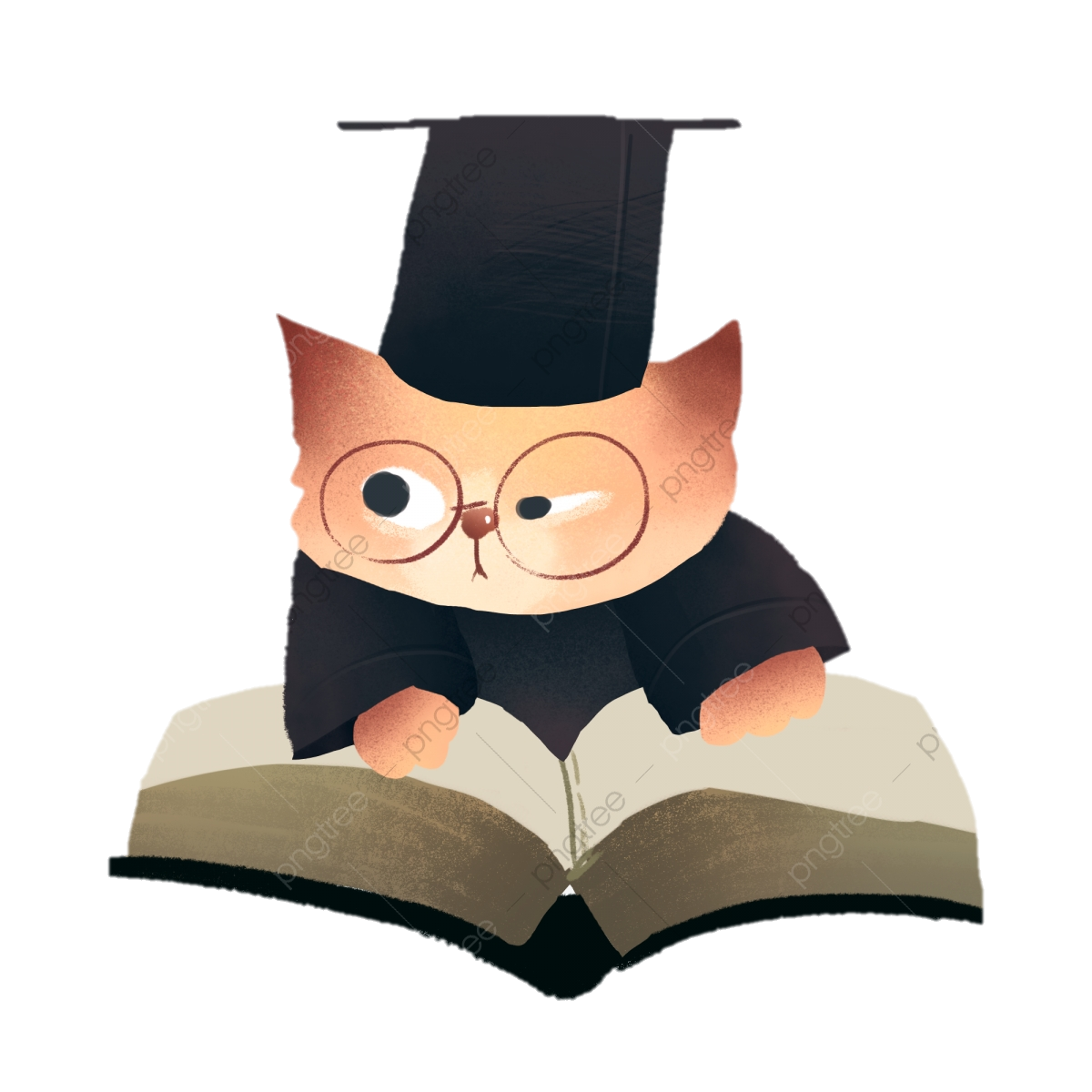 Khởi động
Chào mừng các em đến với trò chơi
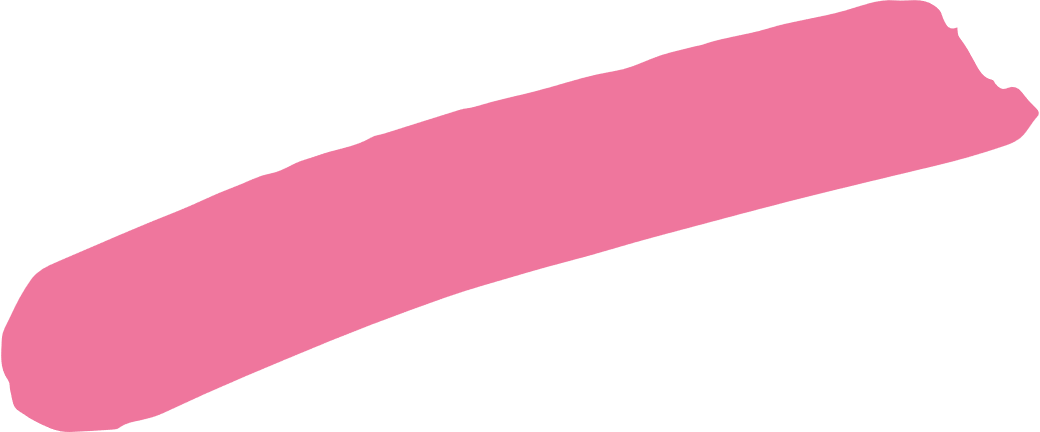 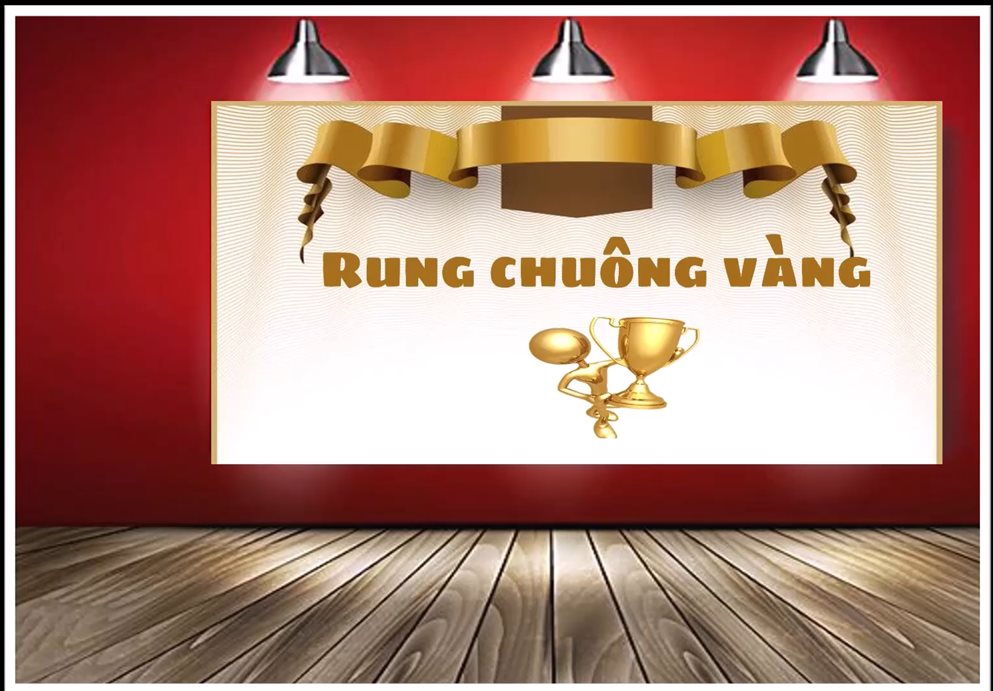 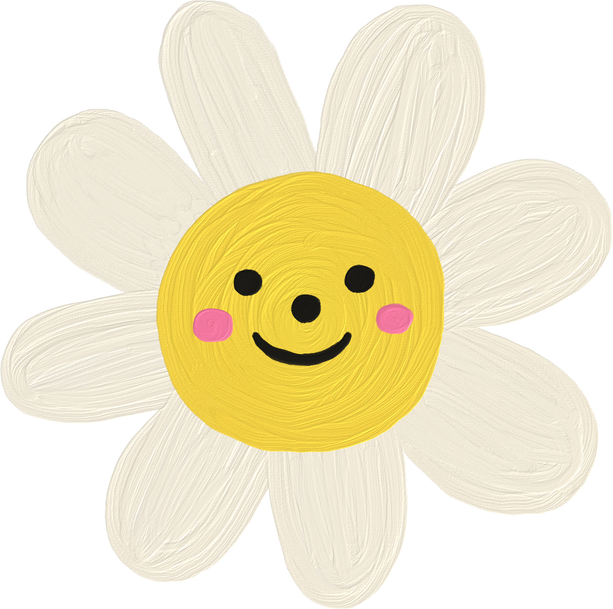 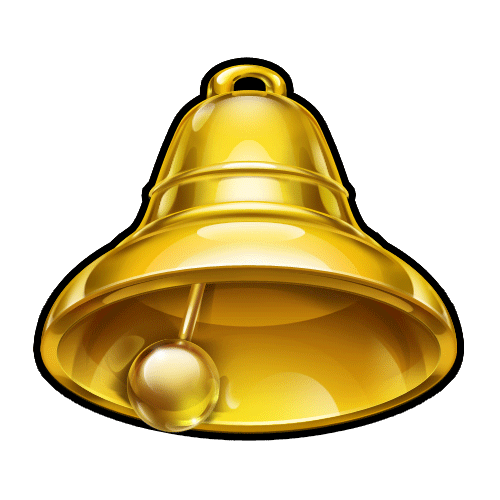 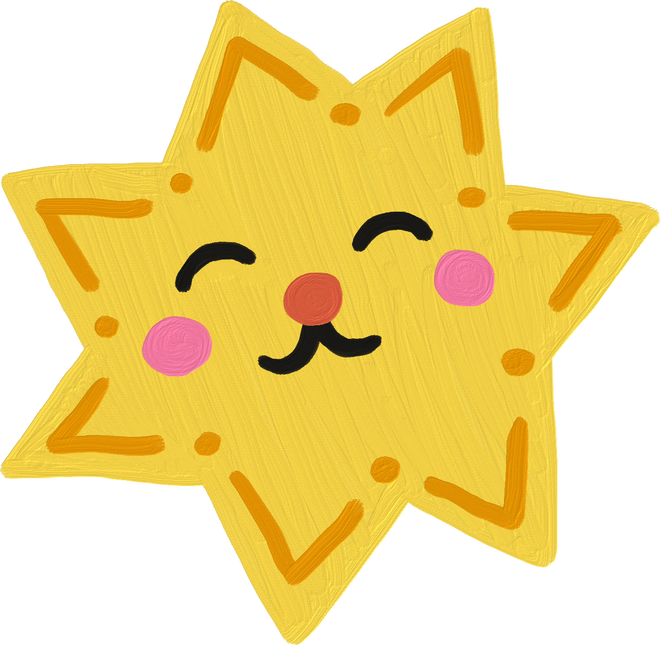 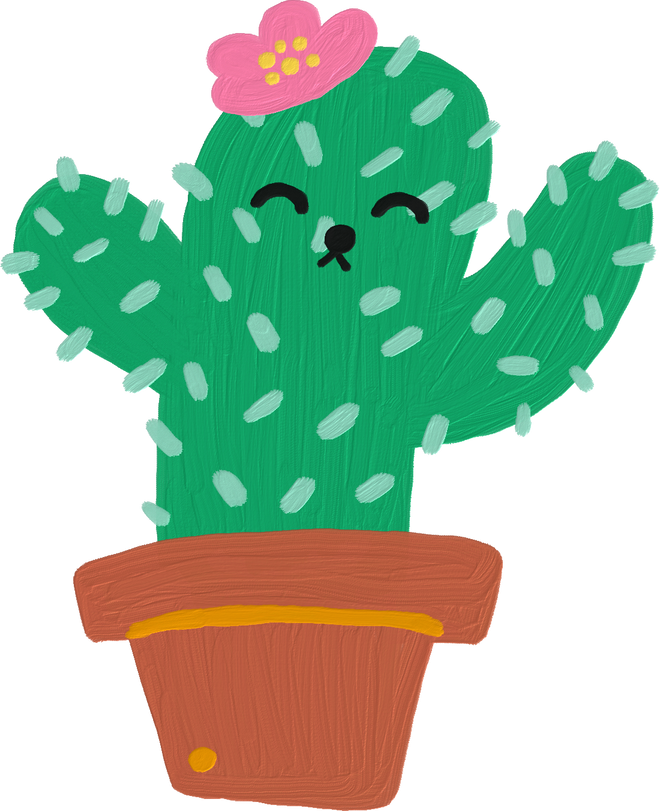 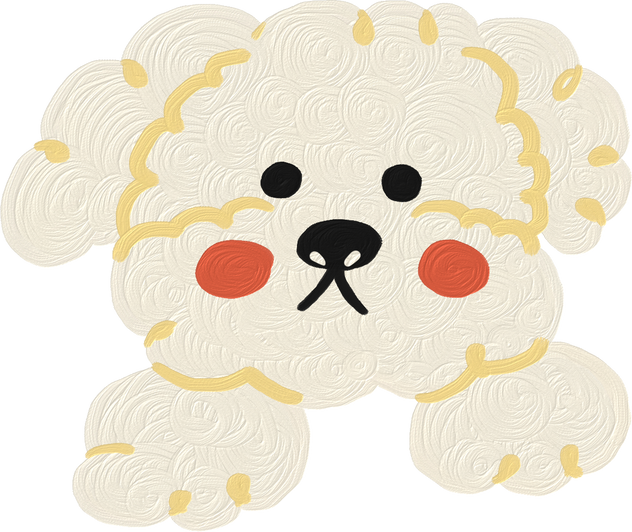 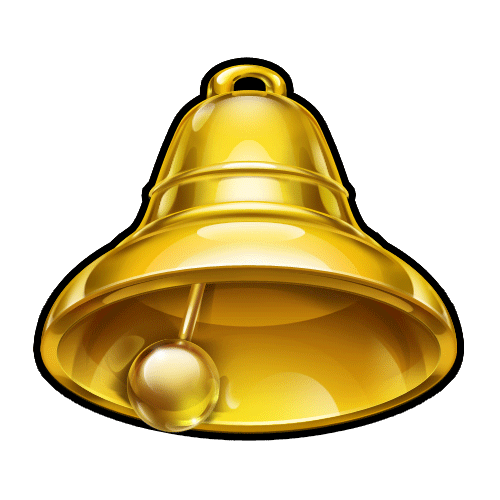 Luật chơi
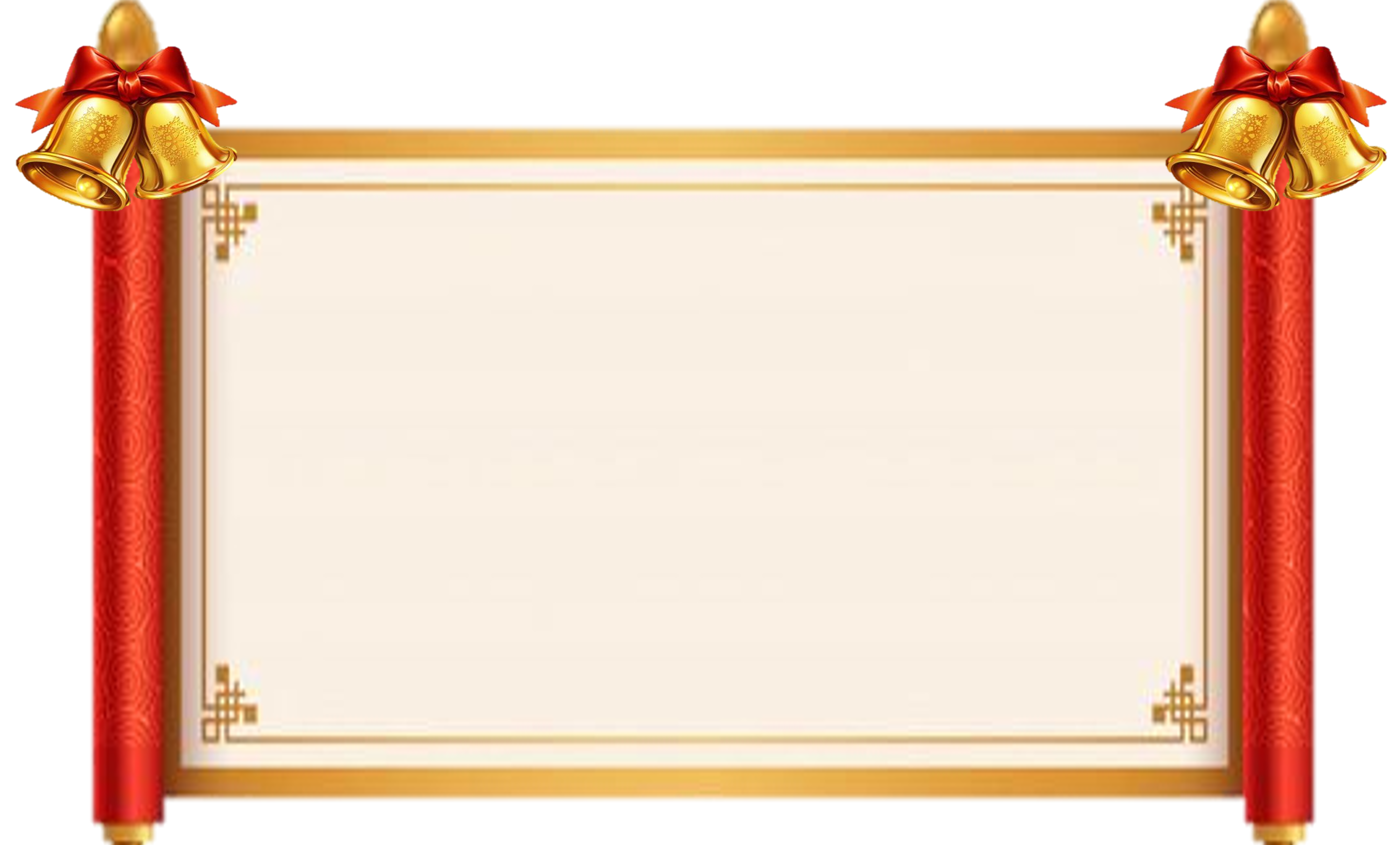 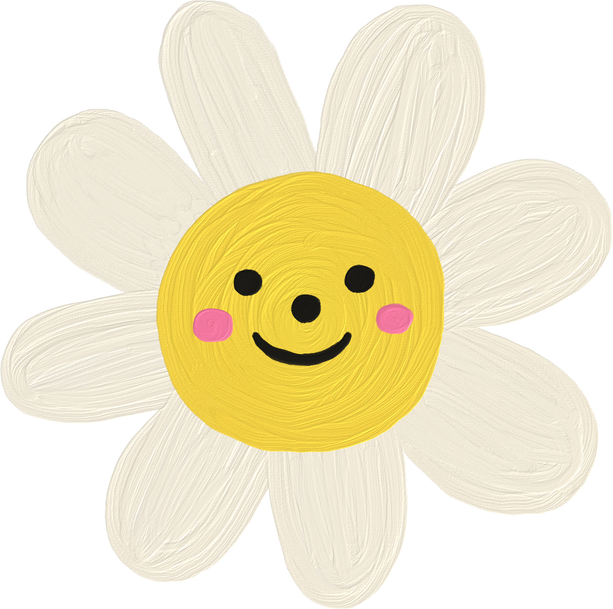 Gói 3 câu hỏi 
Nhiệm vụ của các bạn là trả lời các câu hỏi trên bảng bằng cách chọn đáp án A,B,C,D. Bạn nào trả lời sai một câu sẽ bị mất quyền trả lời  những câu hỏi sau. Bạn nào trả lời đúng sẽ nhận được một món quà tinh thần thật ý nghĩa.
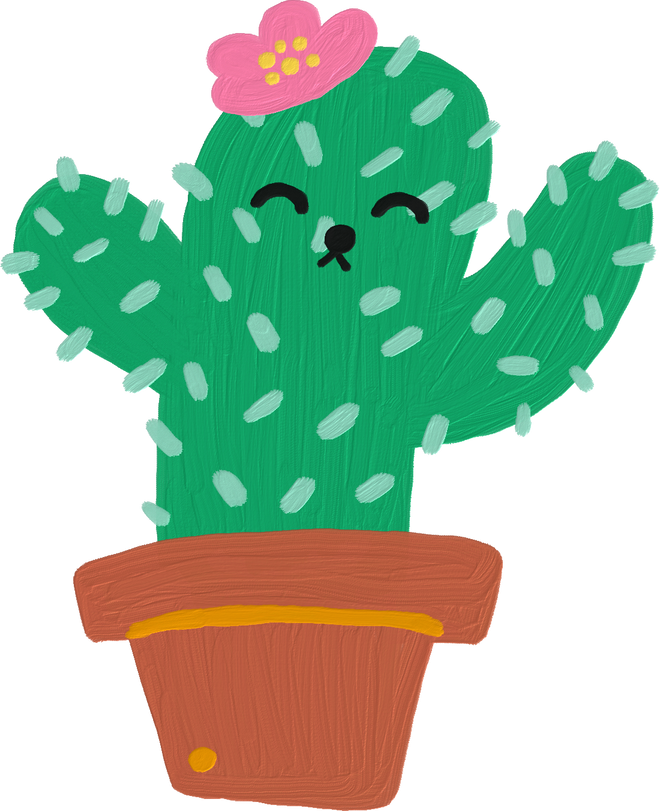 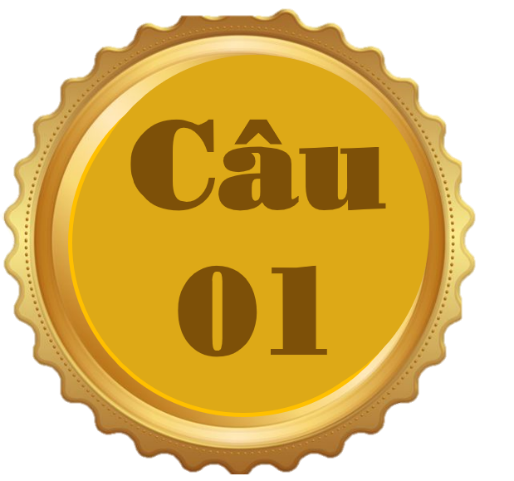 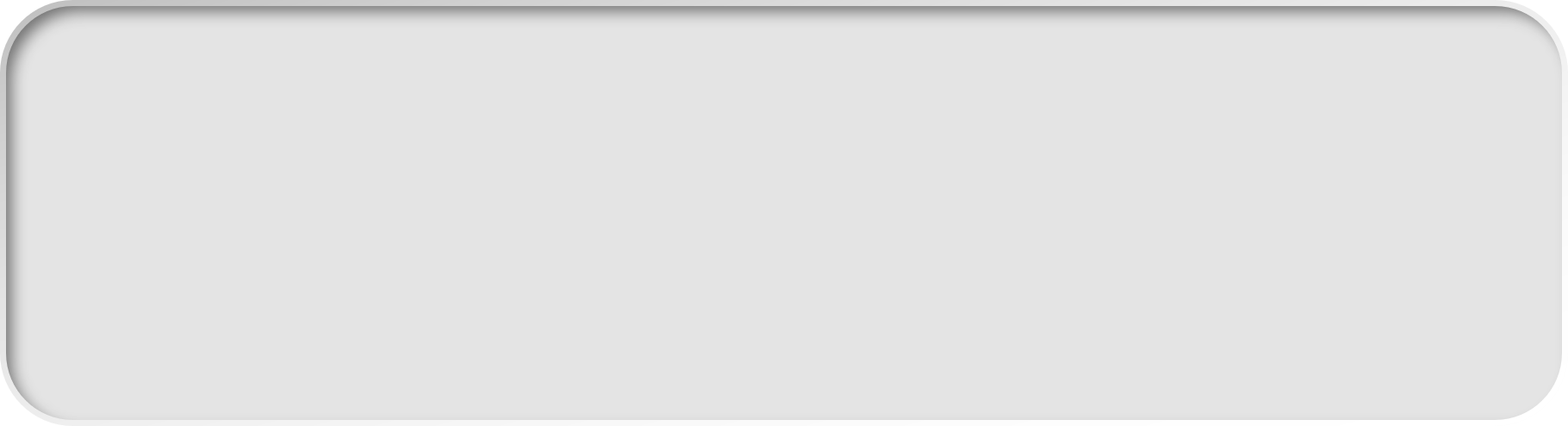 Bạn hãy cho biết hình dưới là góc:
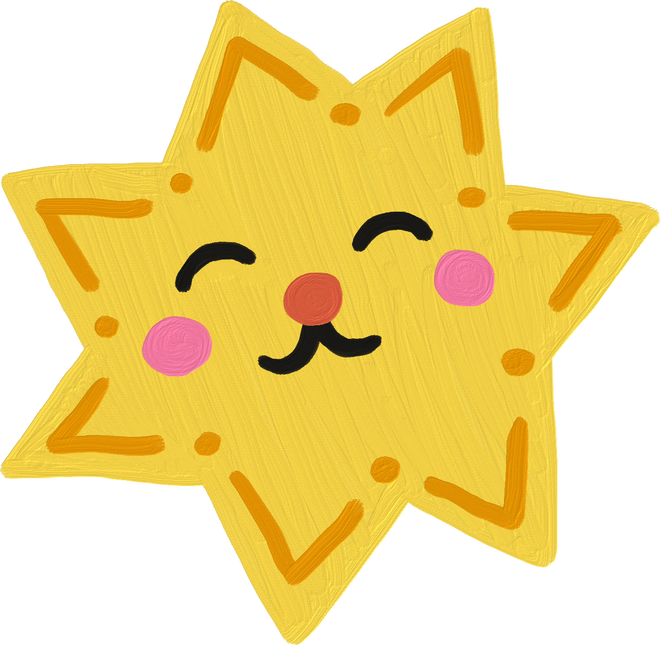 A. Góc vuông
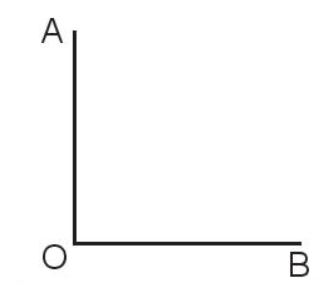 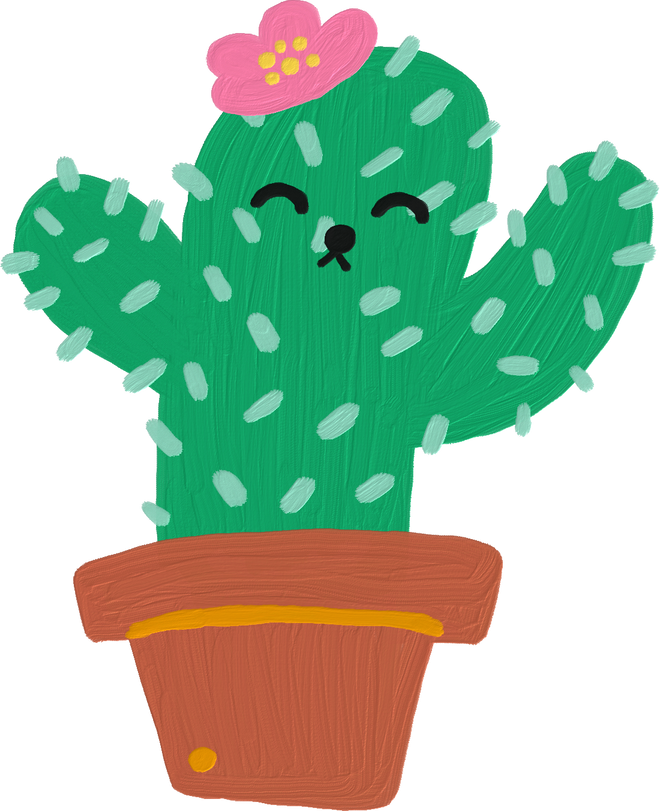 B. Góc không vuông
C. Góc nhọn
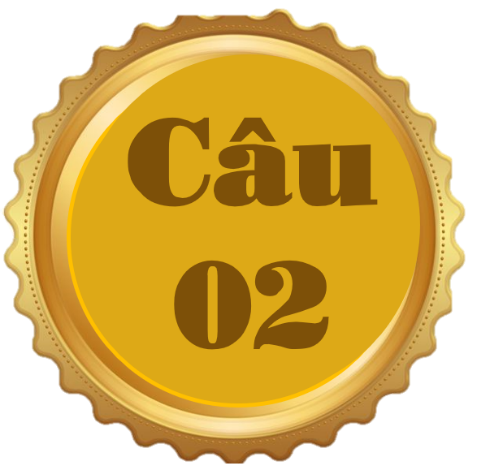 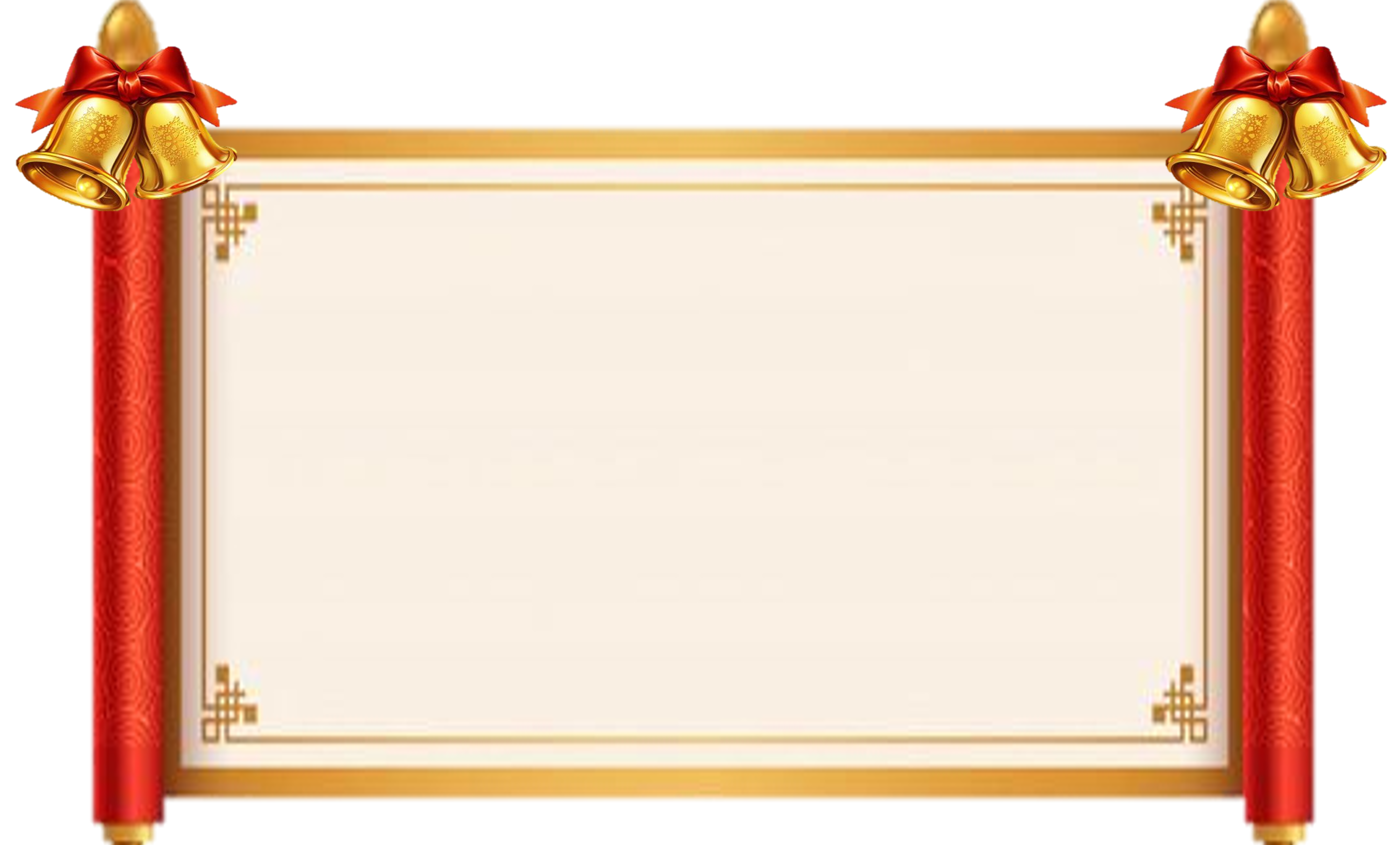 Theo em góc nào là góc nhọn?
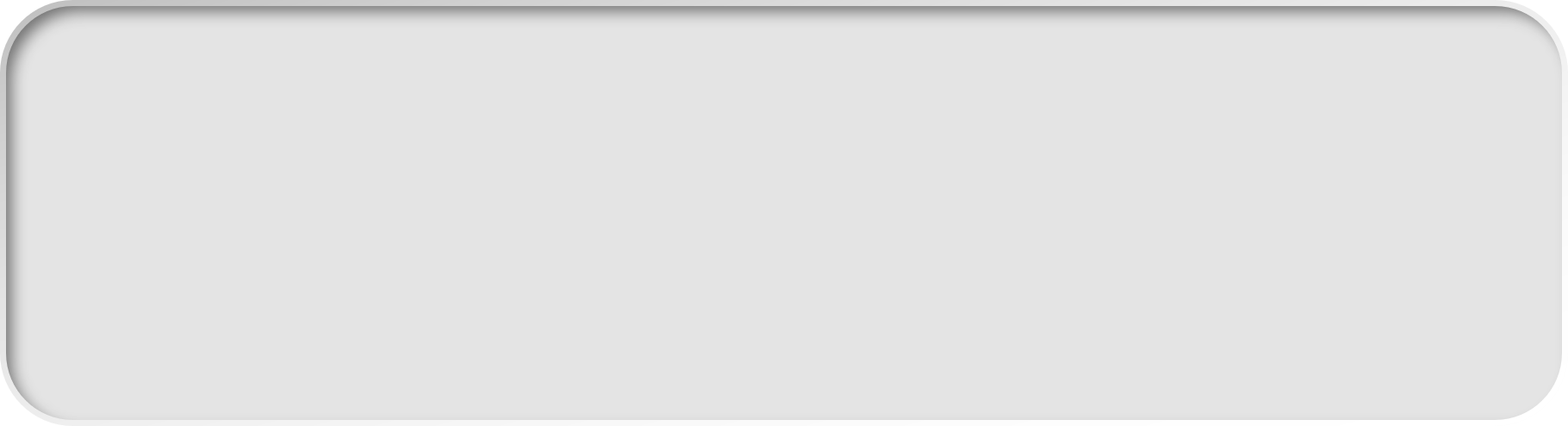 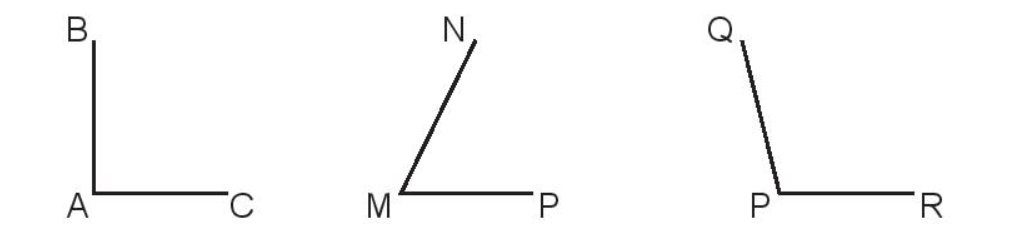 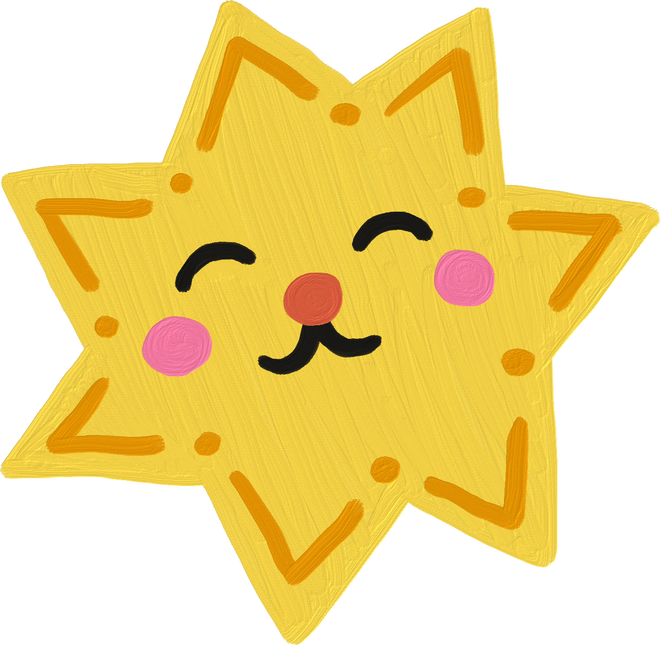 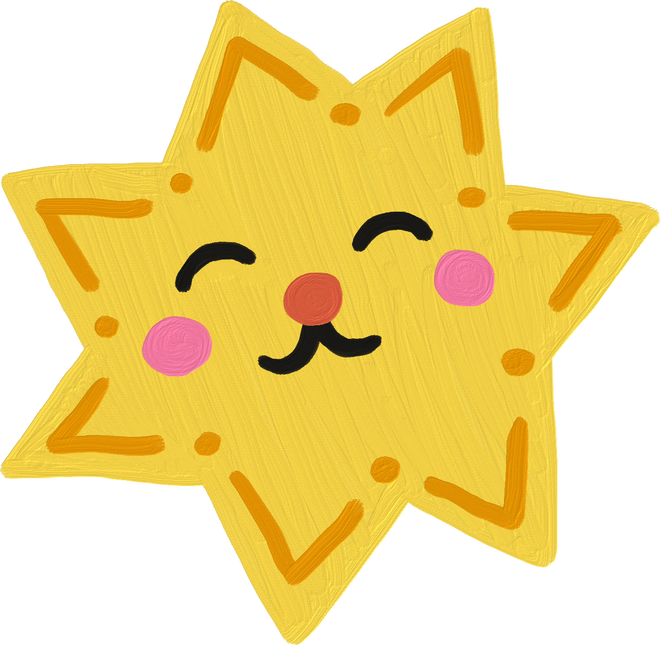 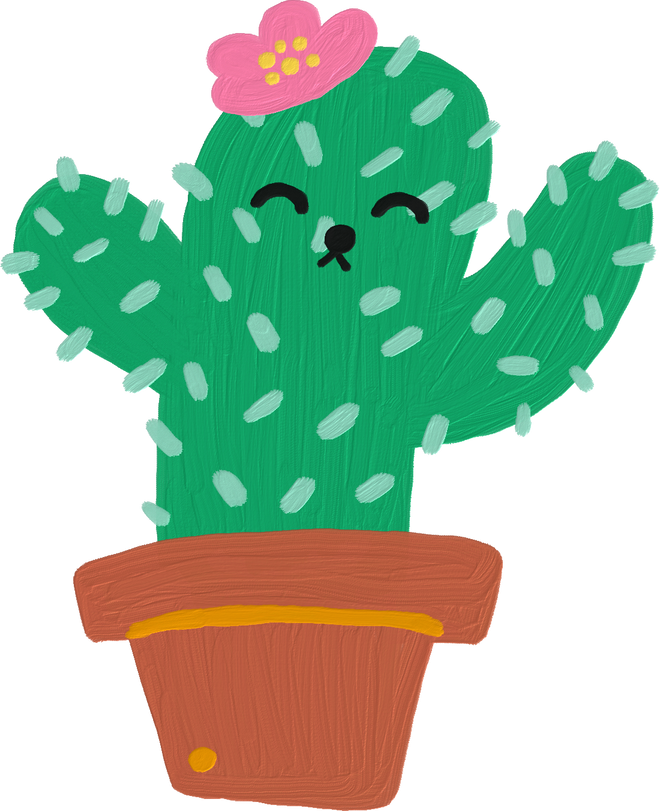 A. Góc A
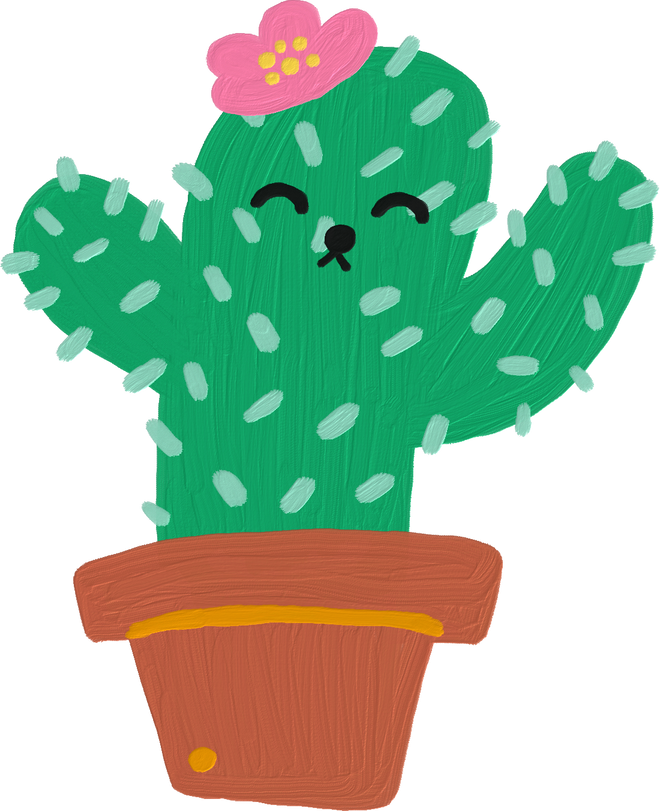 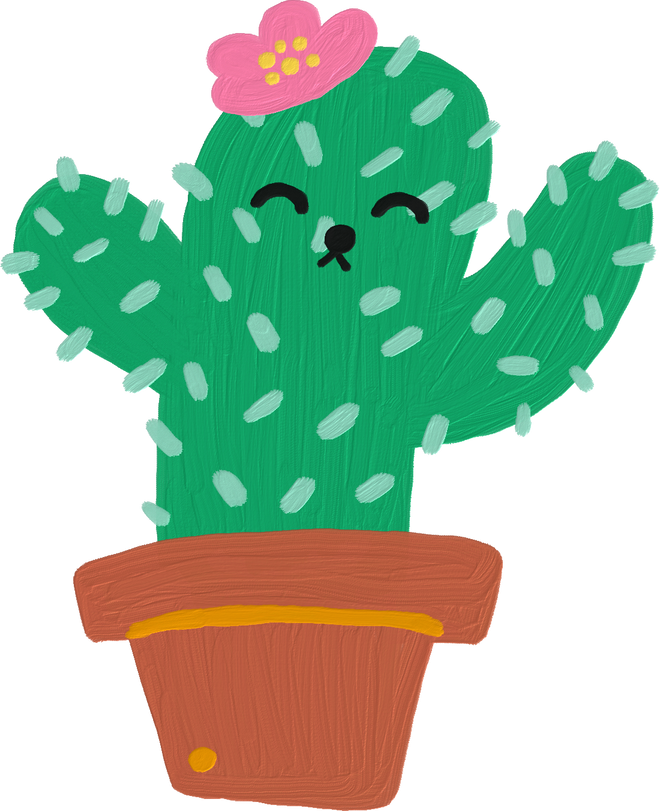 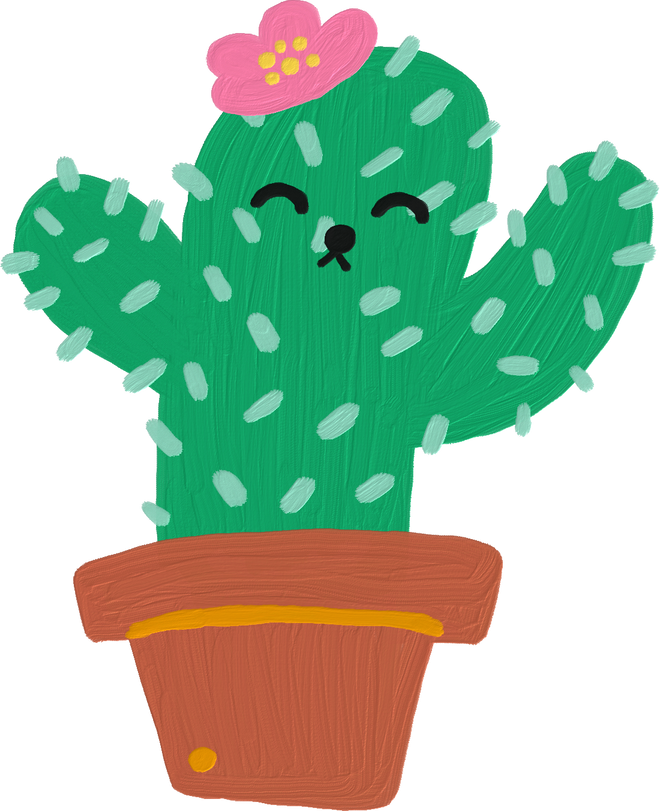 B. Góc M
C. Góc P
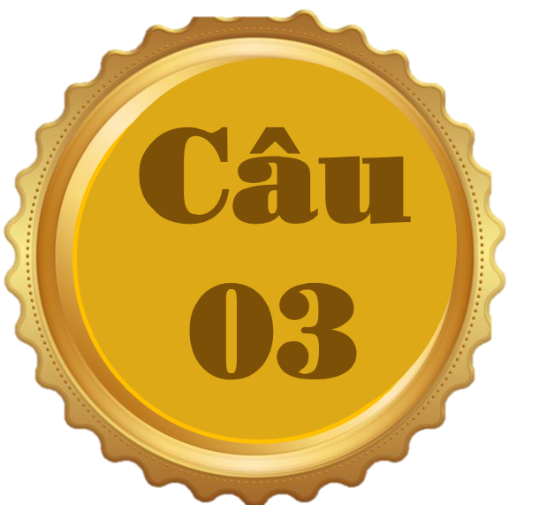 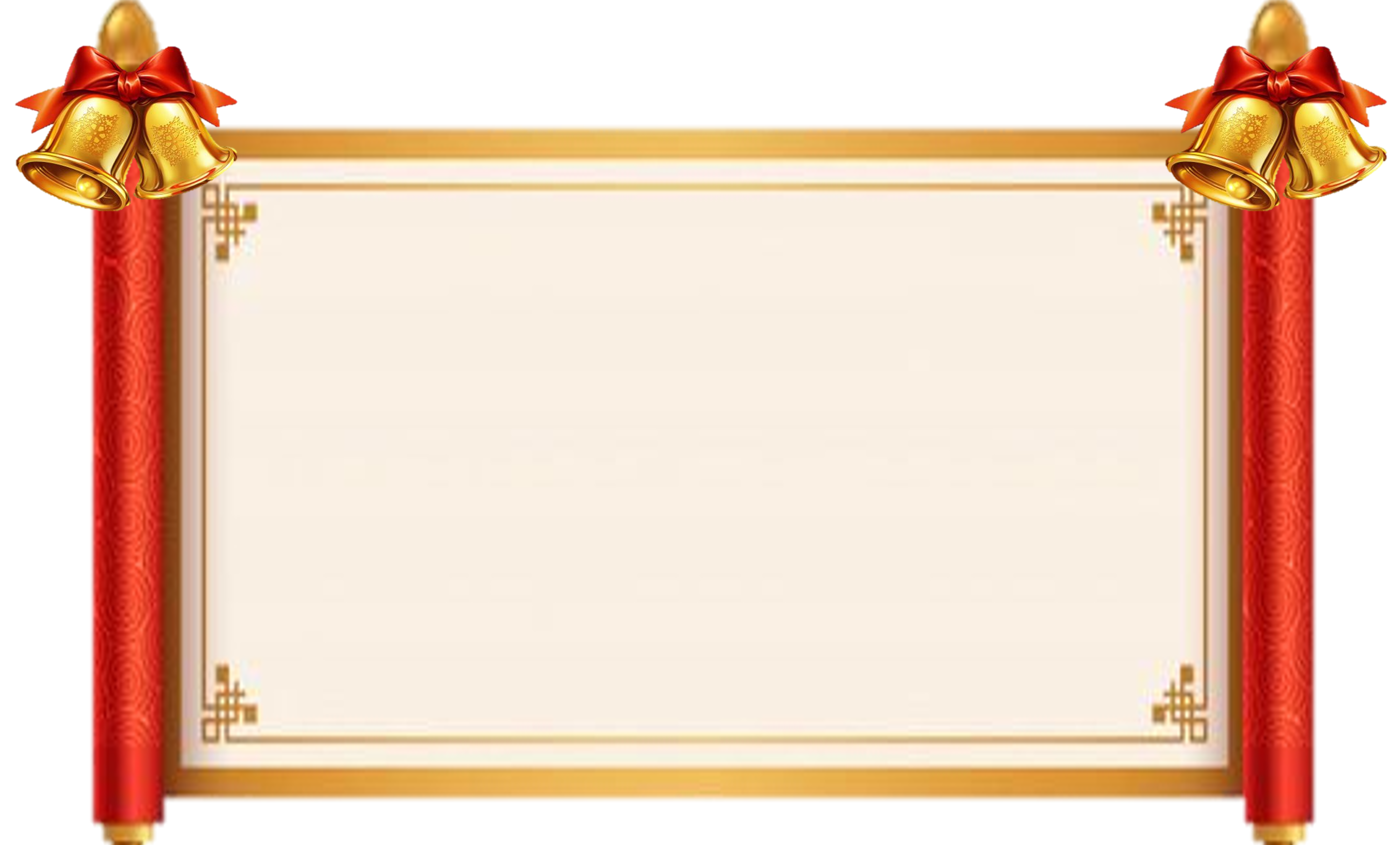 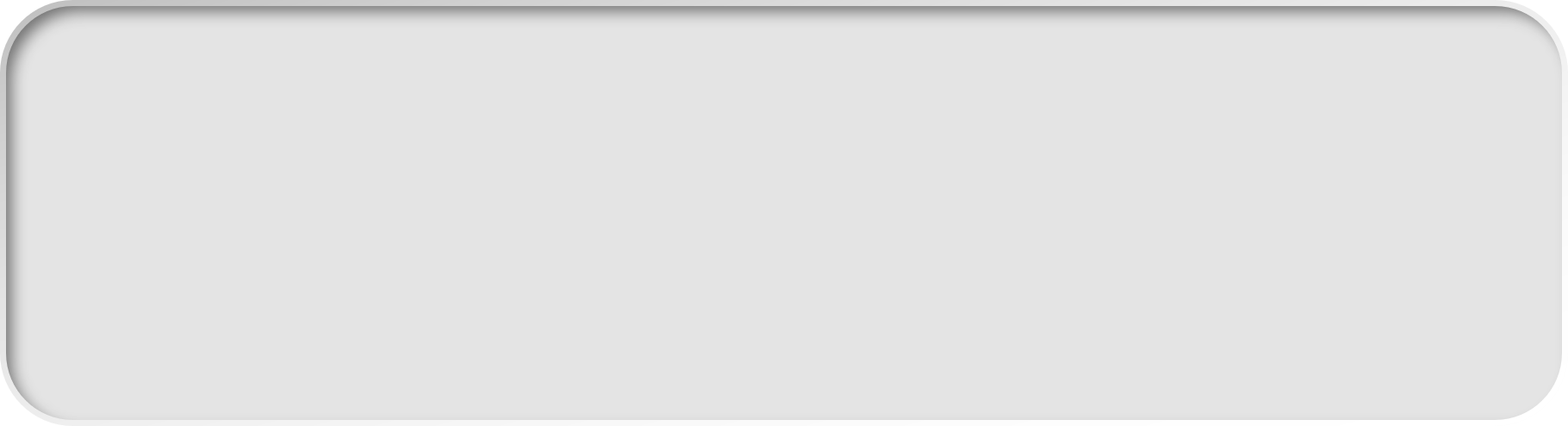 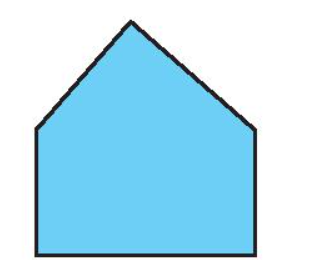 Hình bên có mấy góc vuông ?
B. 1 góc vuông
A. 2 góc vuông
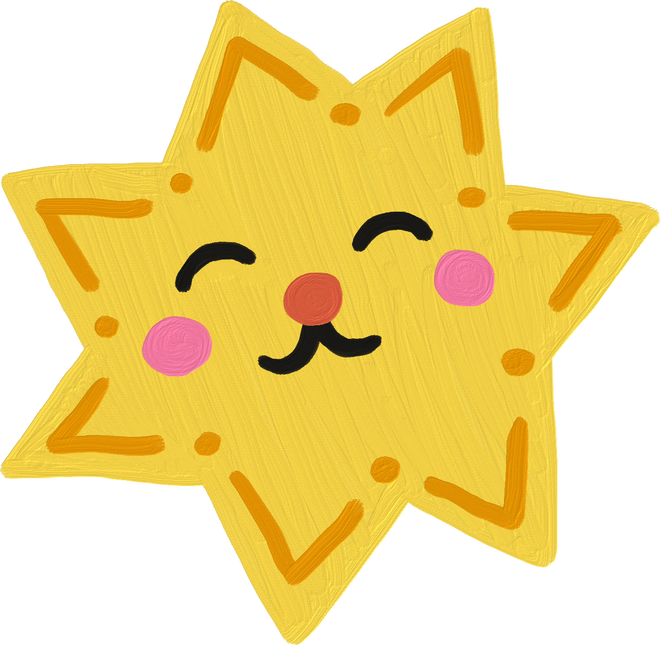 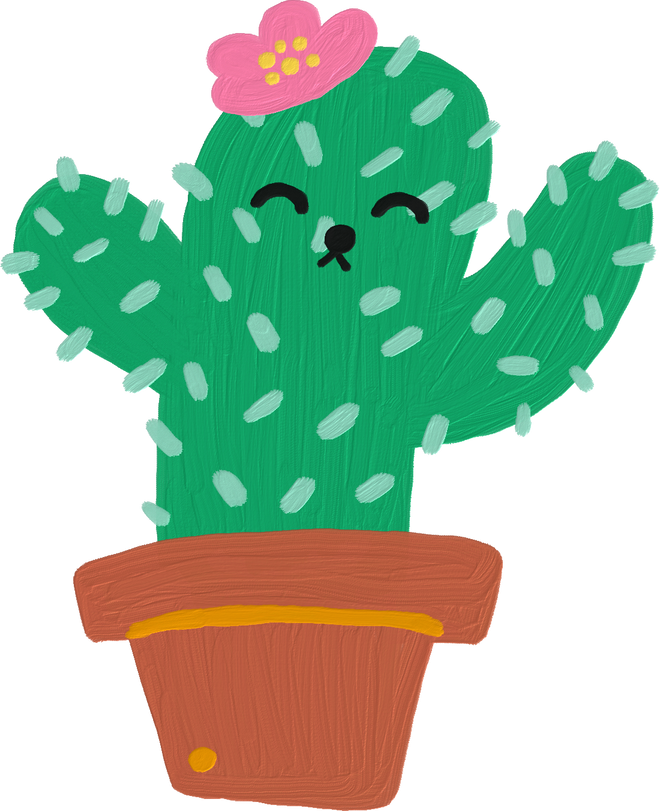 C. 3 góc vuông
D. 4 góc vuông
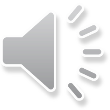 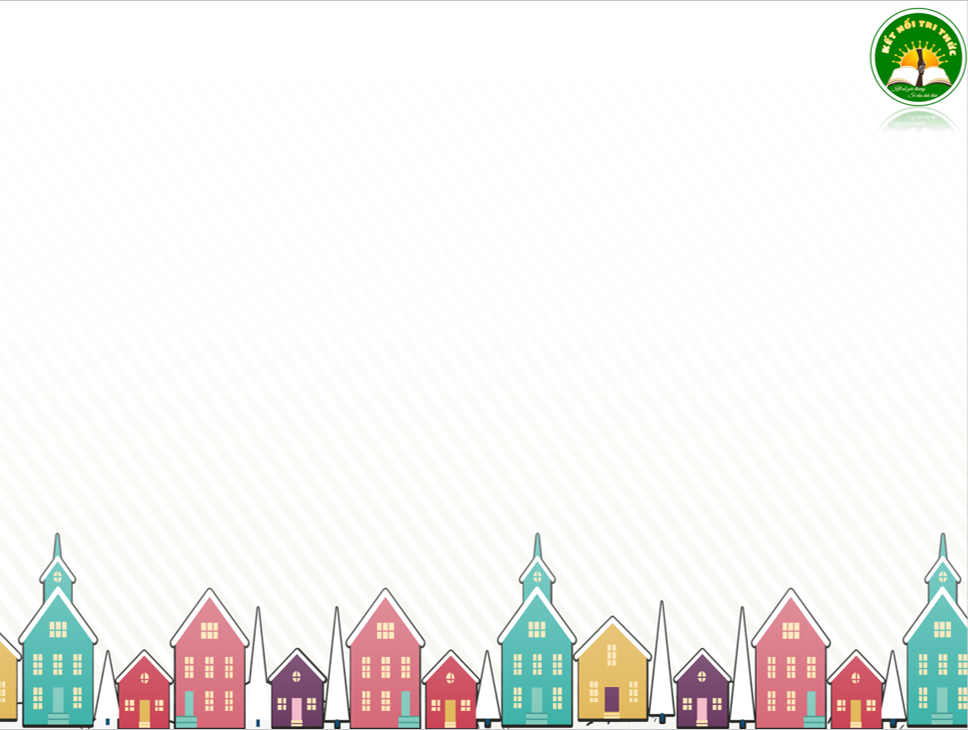 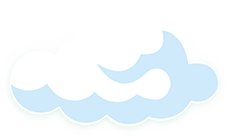 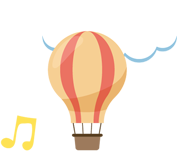 Thứ …ngày ….tháng …..   năm 2022
Toán
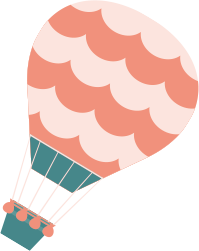 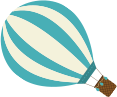 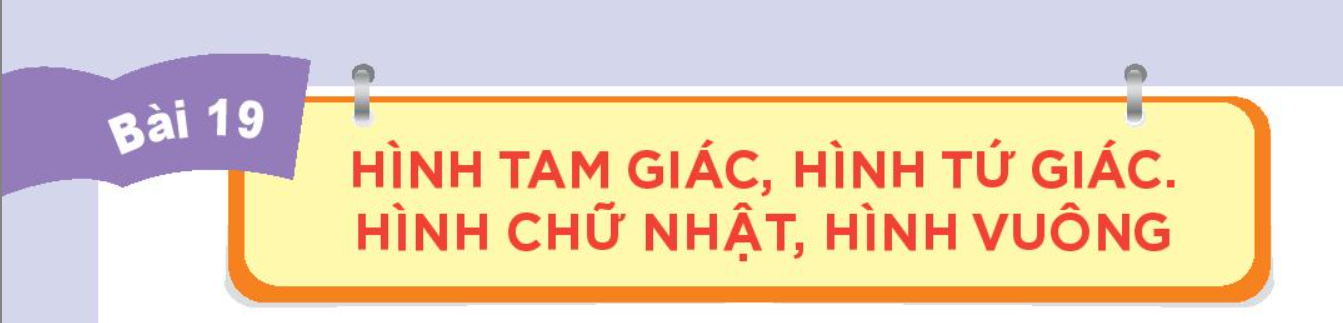 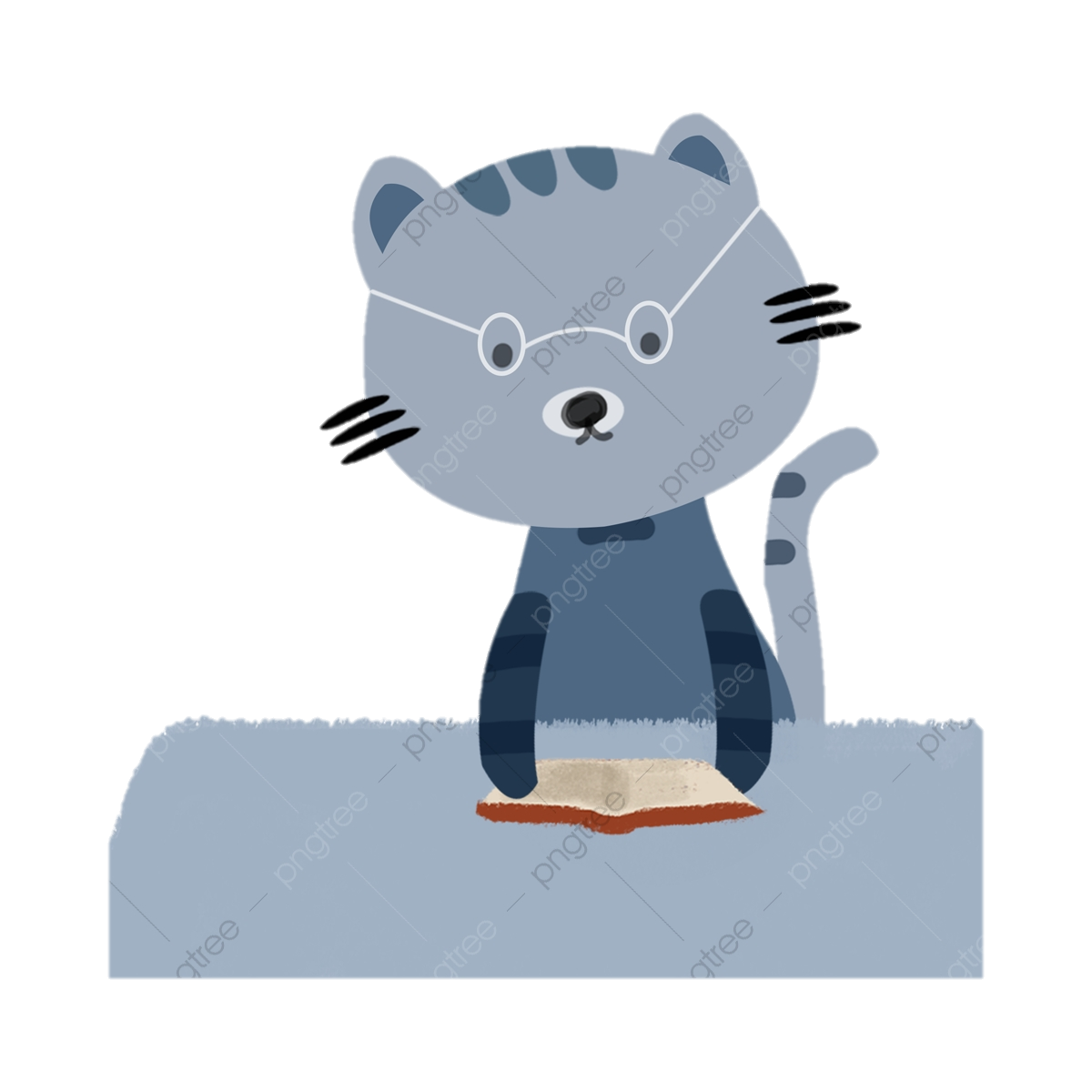 Tiết 1
Hình tam giác, hình tứ giác
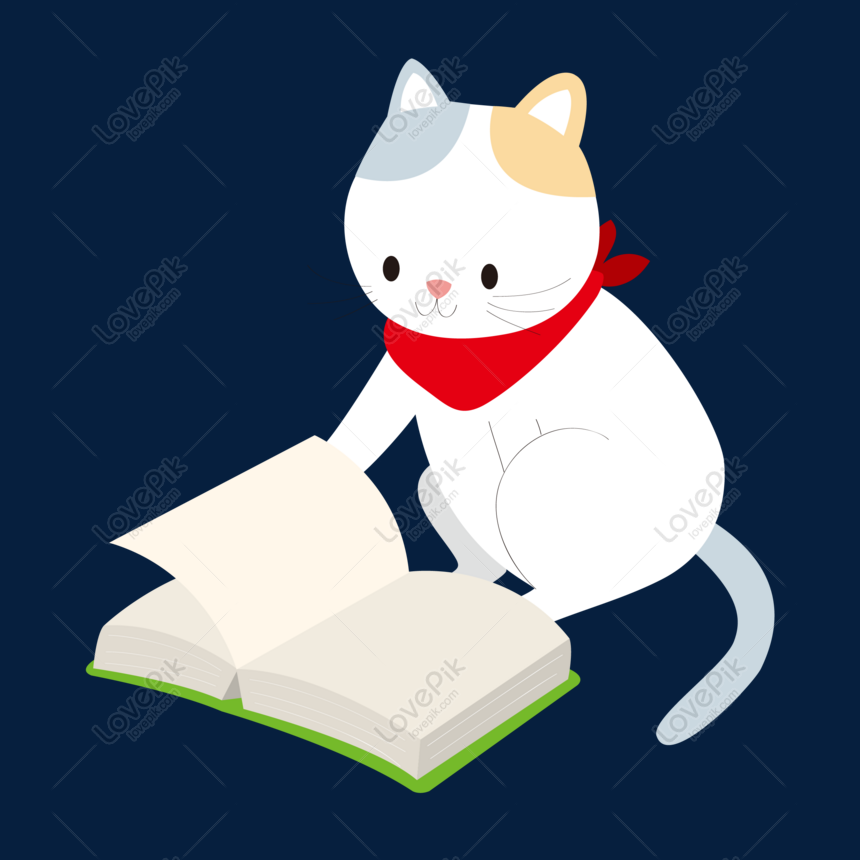 Khám phá
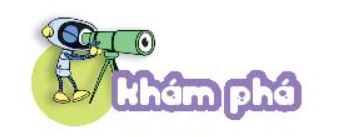 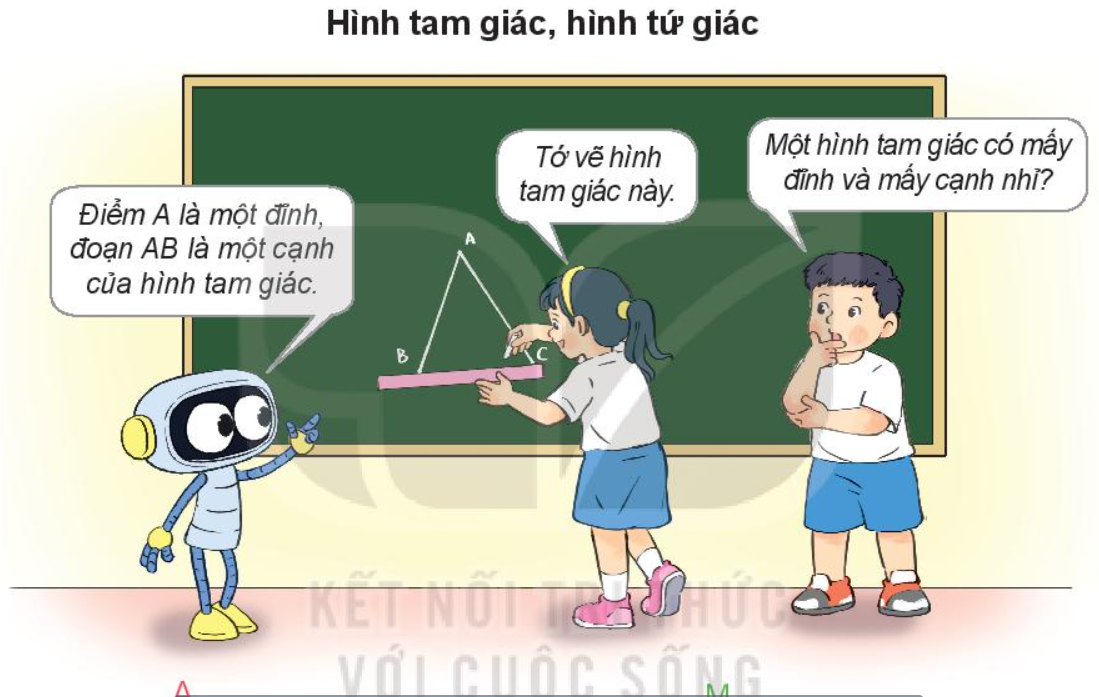 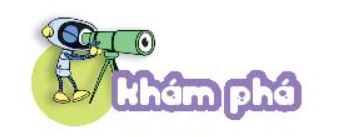 Em hãy quan sát cô nối  3 chấm tròn lại xem cô được  hình gì?
A
C
B
Điểm A là một đỉnh của hình tam giác, đoạn thẳng AB là một cạnh của hình tam giác.
Một hình tam giác có mấy cạnh và mấy đỉnh ?
Một hình tam giác có ba cạnh và 3 đỉnh .
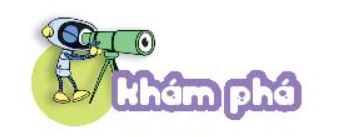 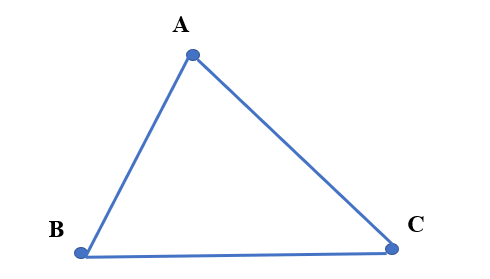 - Ngoài đỉnh và cạnh, hình tam giác còn có cả góc.
- Hình tam giác ABC có ba đỉnh là A, B, C; ba cạnh là AB, Bc,CA; ba góc là góc đỉnh A, góc đỉnh B, góc đỉnh C.
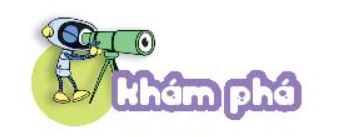 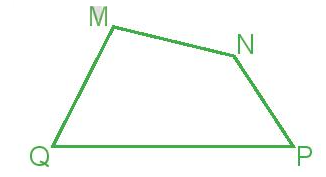 - Hình tứ giác MNPQ có bốn đỉnh là M, N, P, Q; bốn cạnh là MN, NP, PQ, QM, bốn góc là góc đỉnh M, góc đỉnh N, góc đỉnh P, góc đỉnh Q.
* Lưu ý: Khi đọc tên hình tứ giác, nên đọc theo thứ tự các đỉnh theo chiều kim đồng hồ hoặc ngược chiều kim đồng hồ.
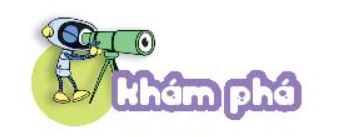 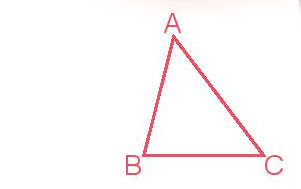 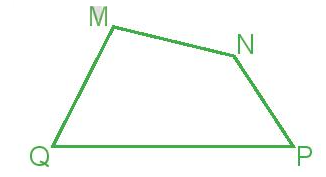 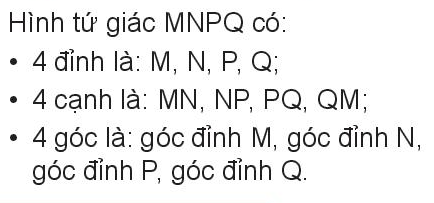 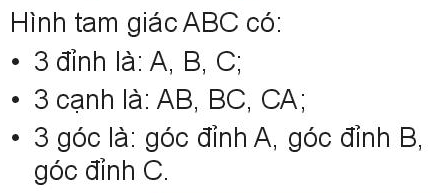 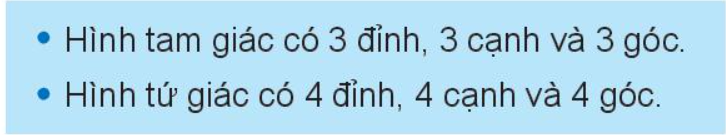 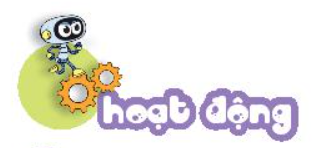 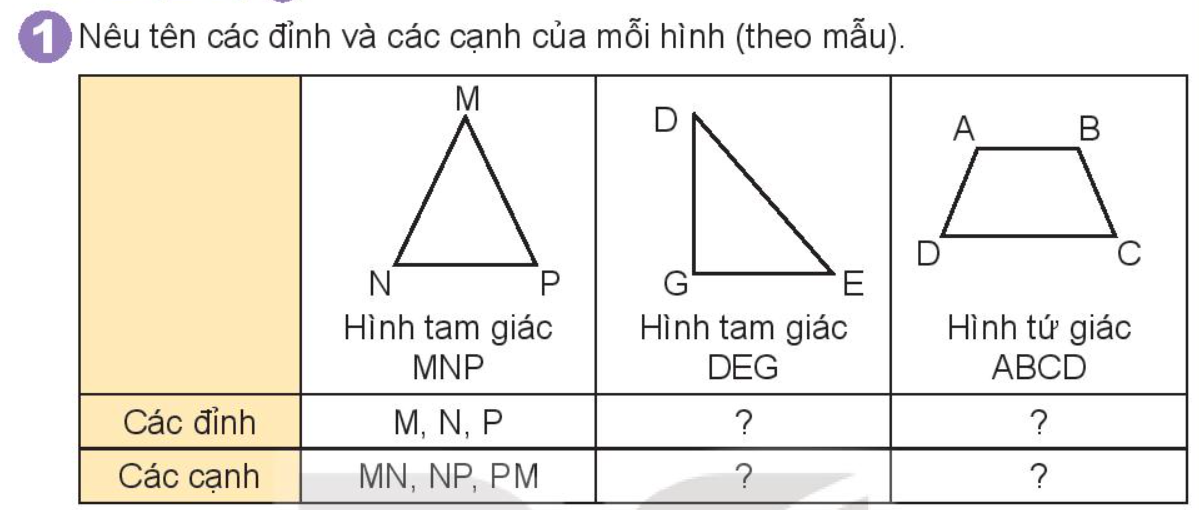 A, B, D, C
D, G, E
AB, BC, CD, AD
DE, DG, GE
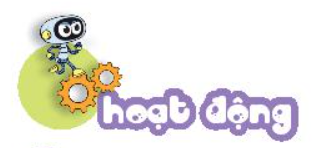 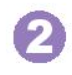 Nêu tên các hình tam giác và các hình tứ giác trong hình dưới đây:
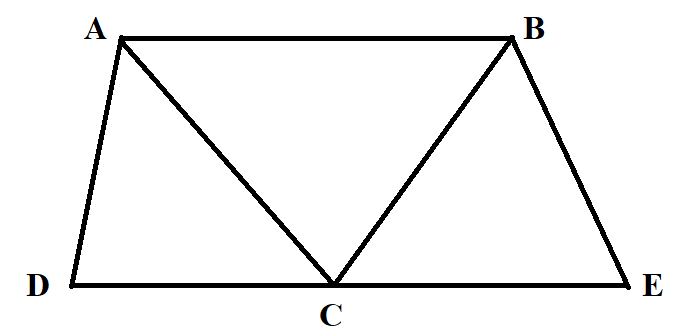 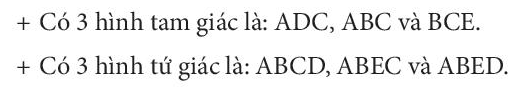 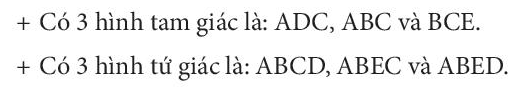 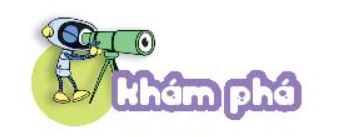 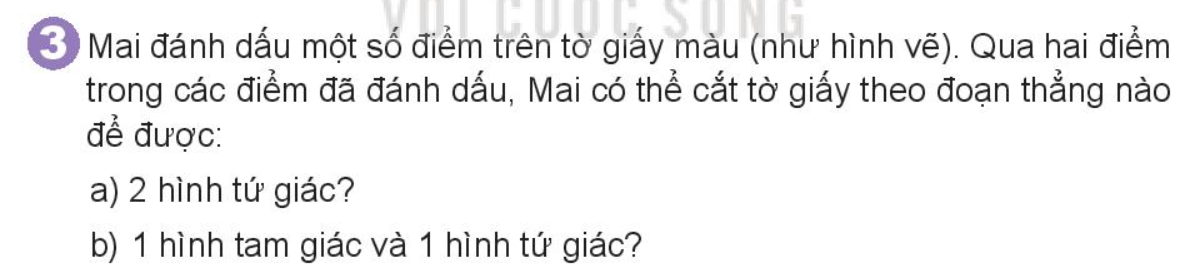 Mai đánh dấu một số điểm trên tờ giấy màu (như hình vẽ). Qua hai điểm trong các điểm đã đánh dấu, Mai có thể cắt tờ giấy theo đoạn thẳng nào để được:
a) 2 hình tứ giác?
b) 1 hình tam giác và 1 hình tứ giác?
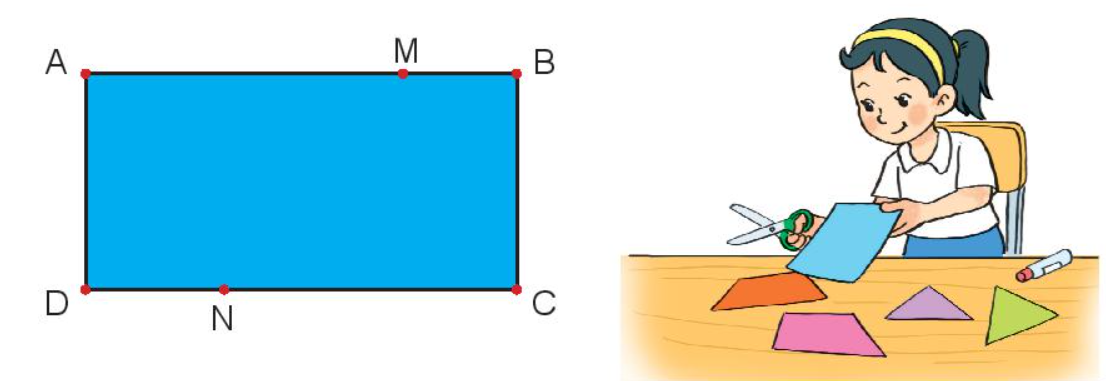 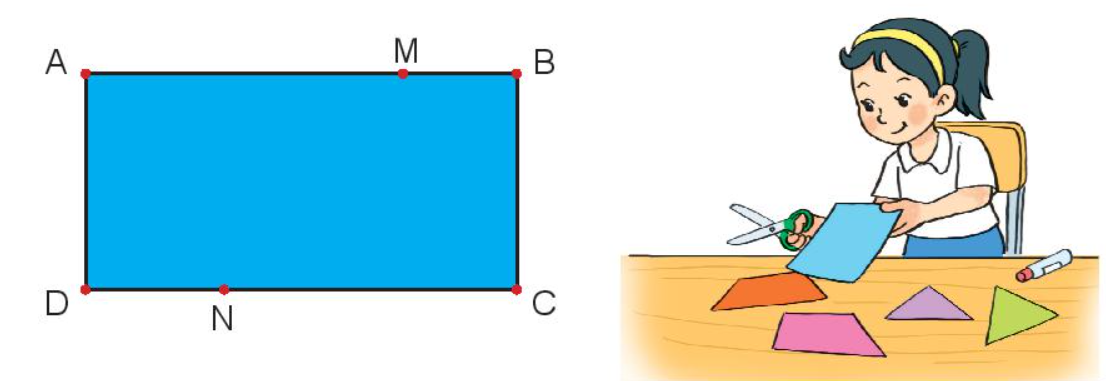 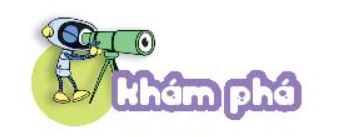 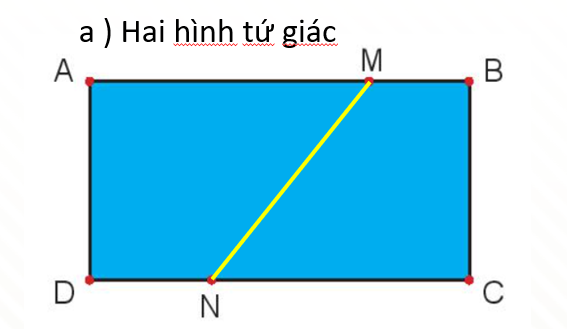 Nối M với N ta được 2 hình tứ giác là AMND và hình tứ giác MNCB.
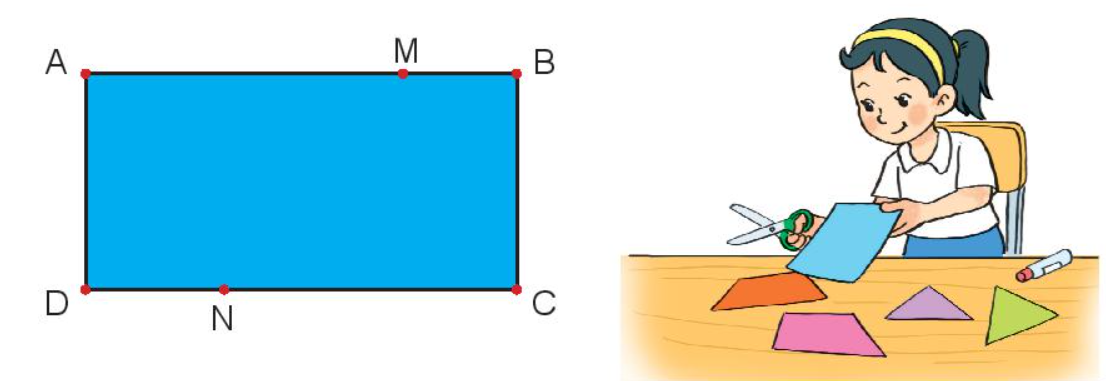 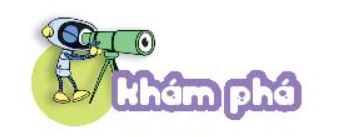 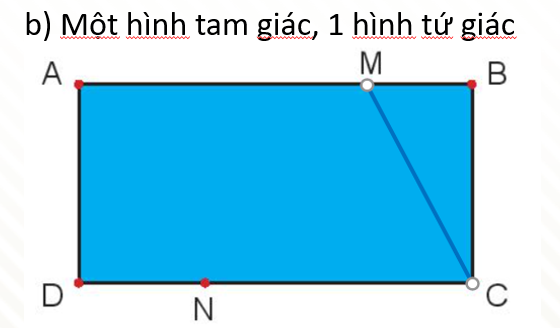 Cách 1: Cắt tờ giấy theo đoạn thẳng AN ta được 1 hình tam giác ADN và 1 hình tứ giác ANCB.
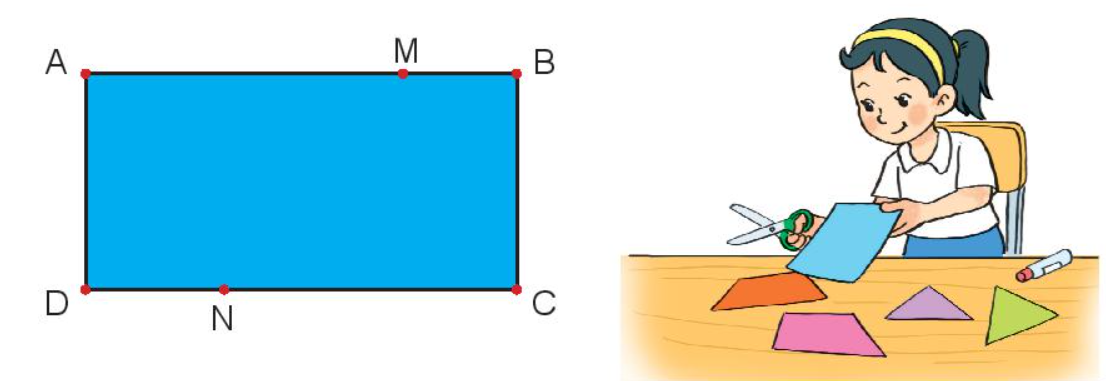 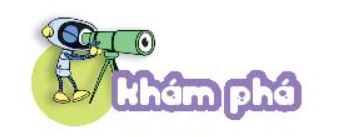 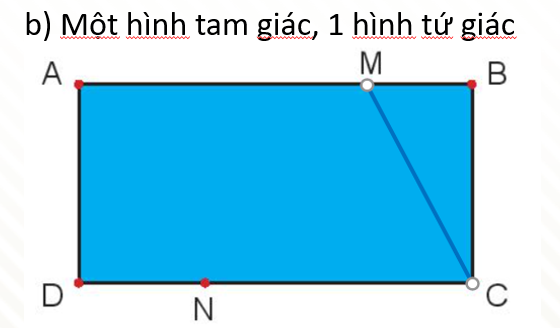 Cách 2: Cắt tờ giấy theo đoạn thẳng BN ta được 1 hình tam giác BCN và 1 hình tứ giác ABND.
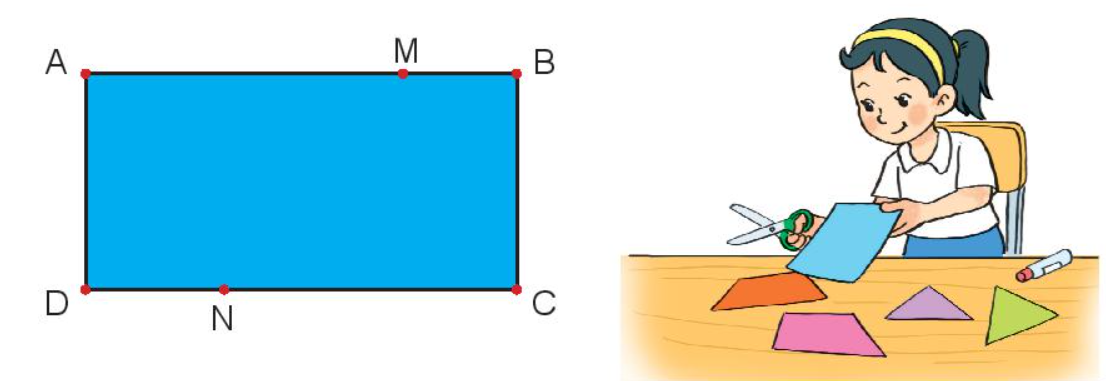 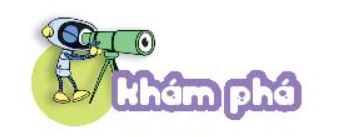 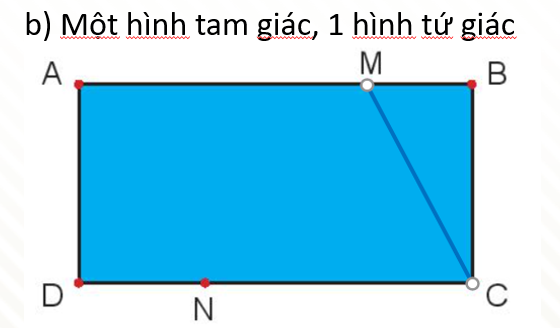 Cách 3: Cắt tờ giấy theo đoạn thẳng DM ta được hình tam giác ADM và hình tứ giác MBCD.
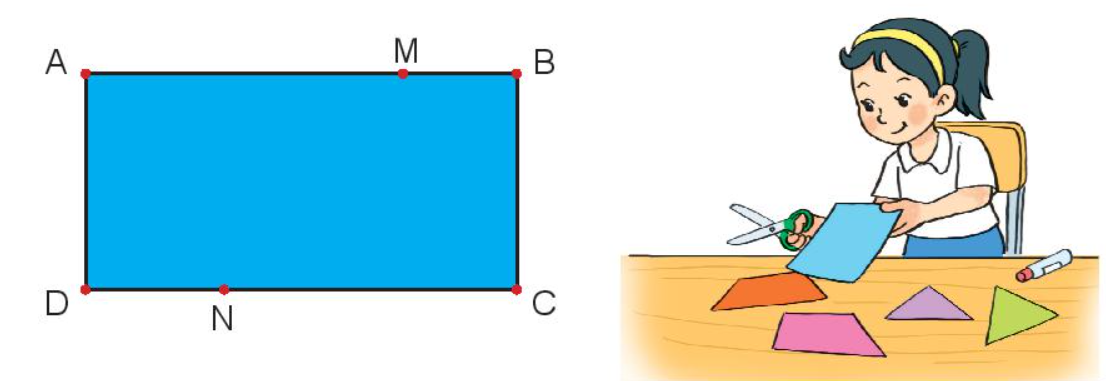 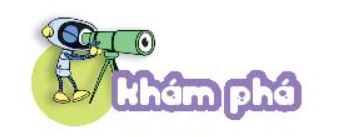 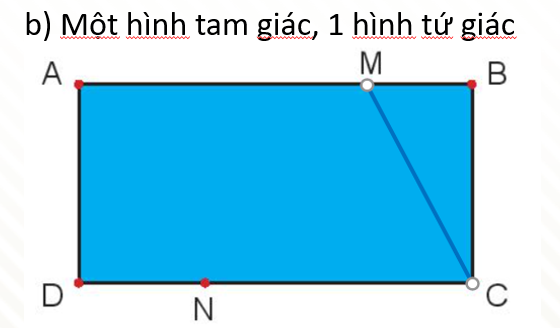 Cách 4: Cắt tờ giấy theo đoạn thẳng MC ta được hình tam giác MBC và hình tứ giác AMCD.
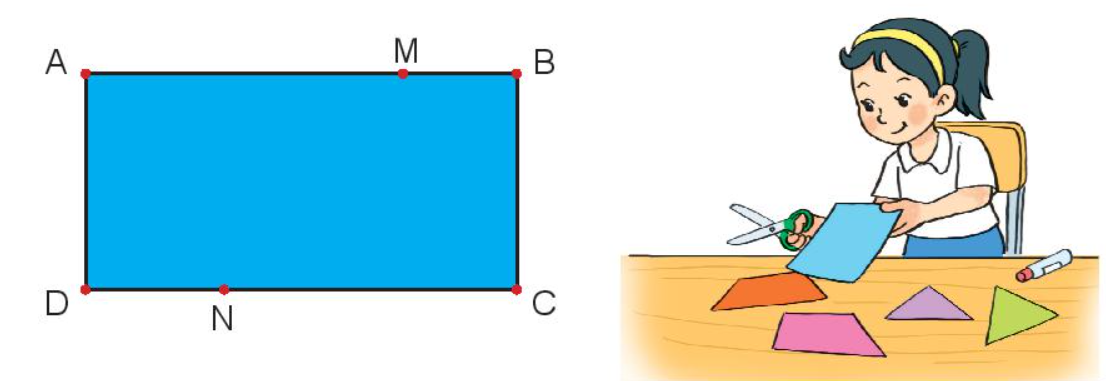 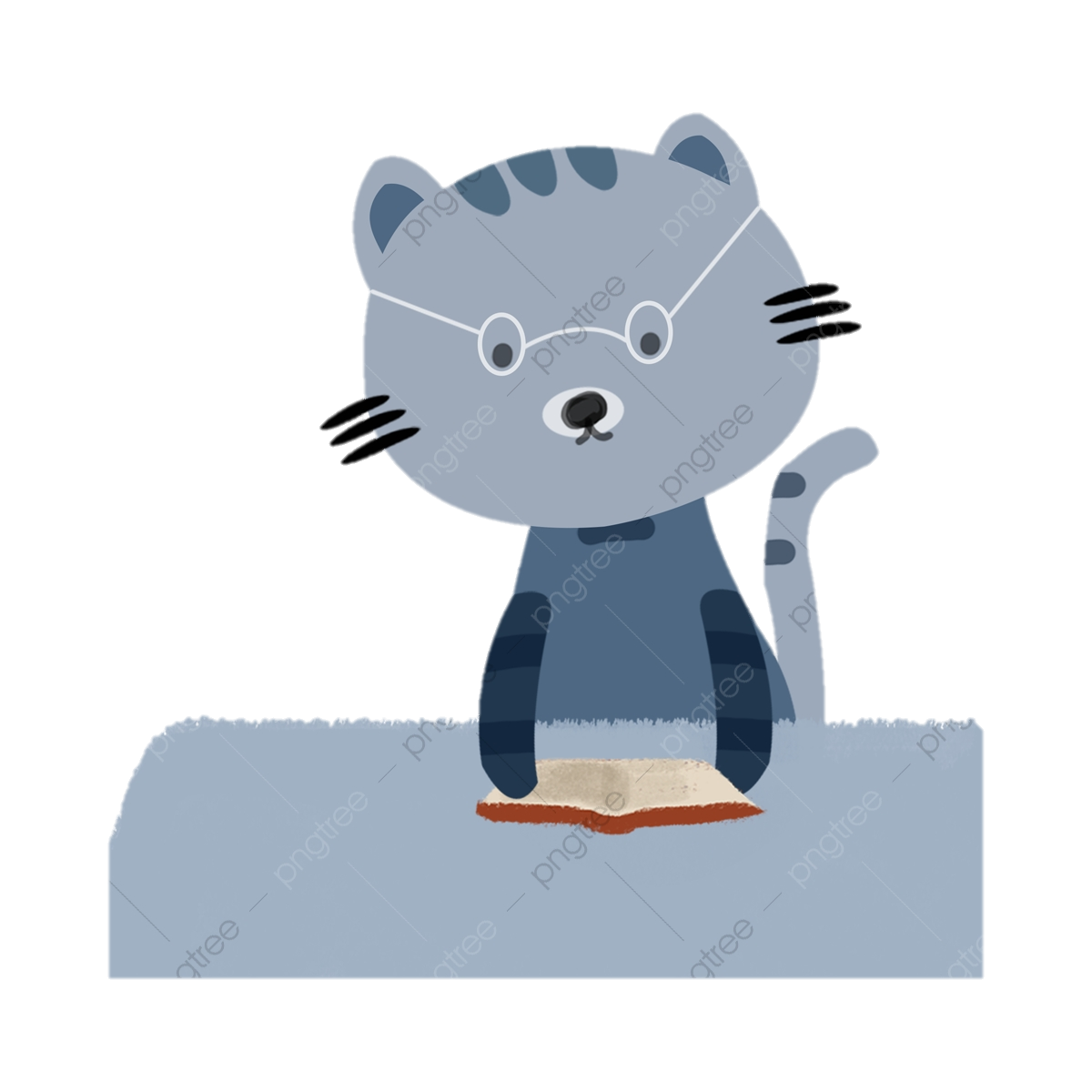 Tiết 2
Hình chữ nhật, hình vuông
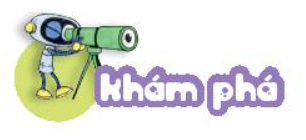 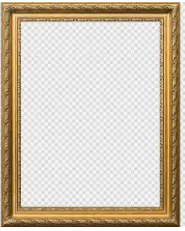 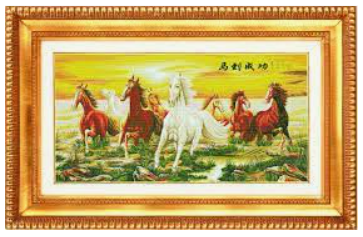 Khung tranh có dạng hình gì?
Khung tranh có dạng hình chữ nhật
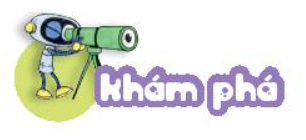 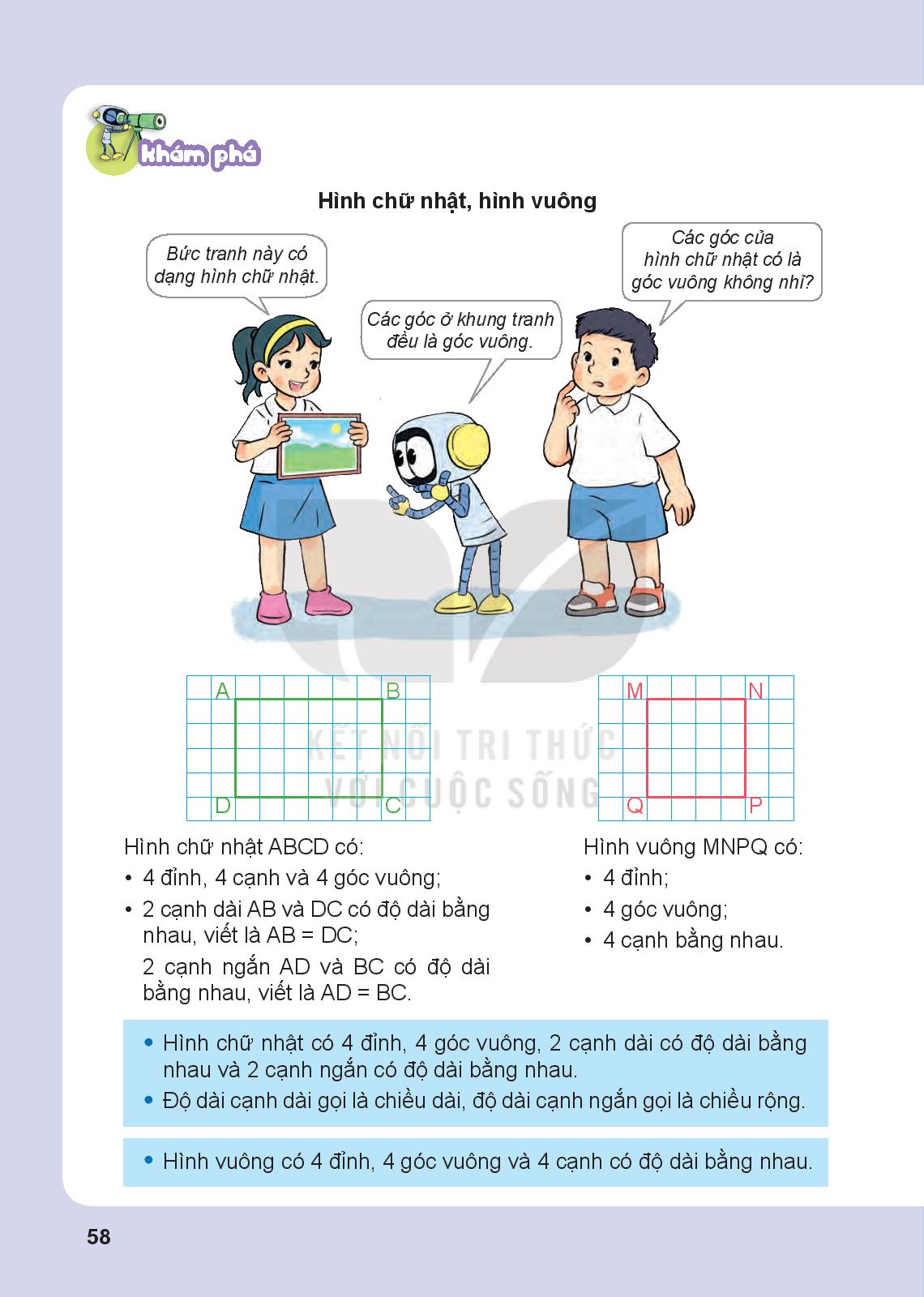 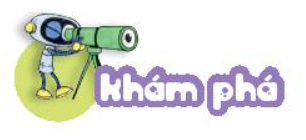 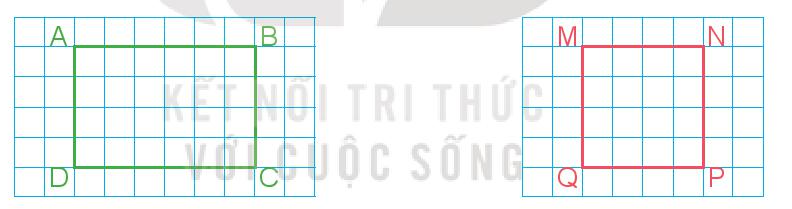 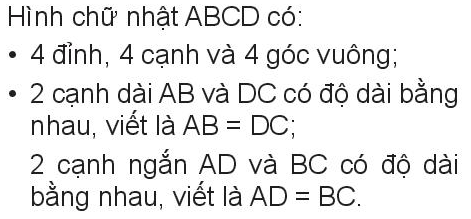 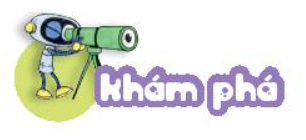 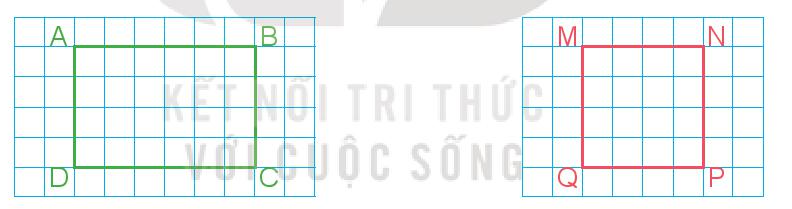 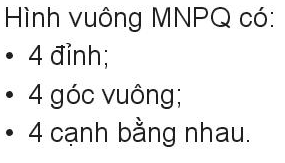 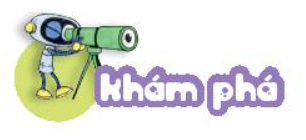 Ghi nhớ
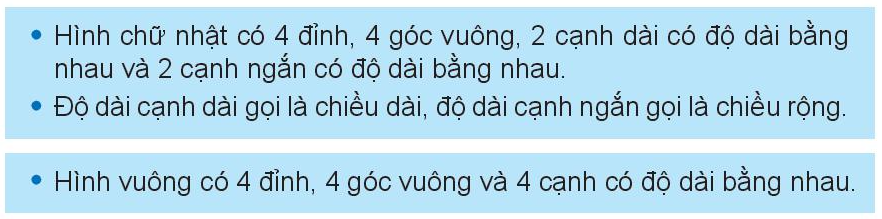 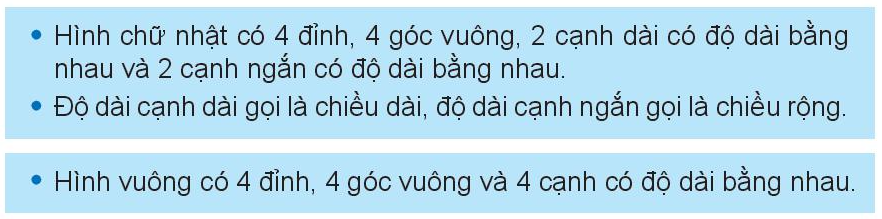 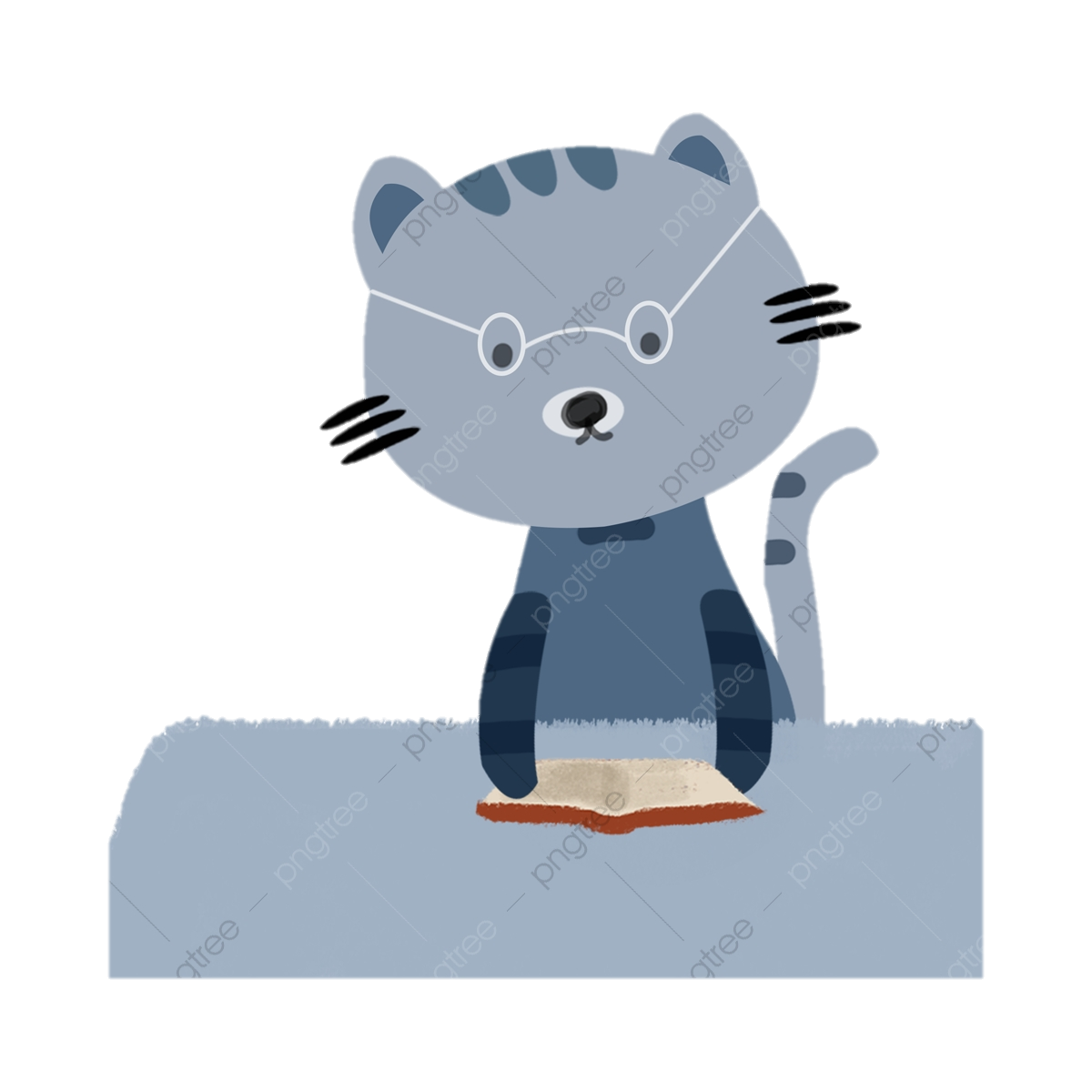 HOẠTĐỘNG
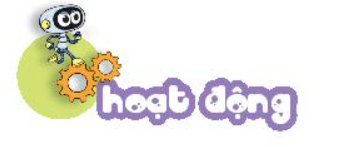 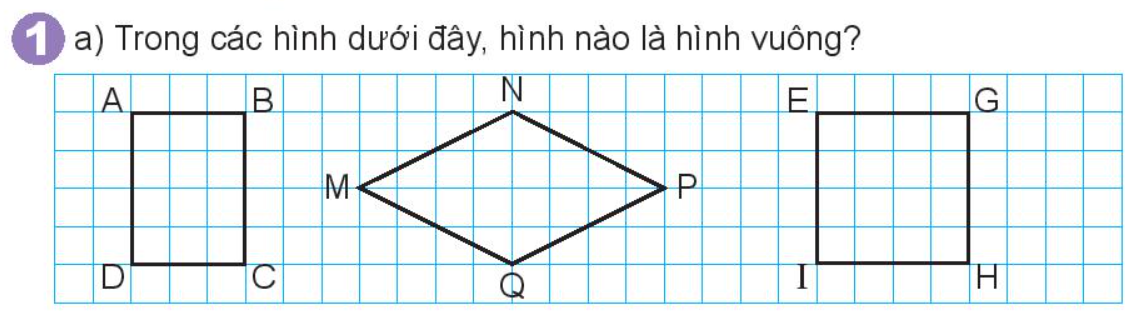 Hình EGHI là hình vuông
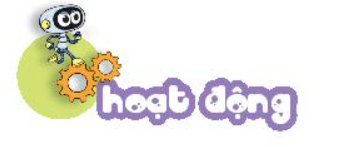 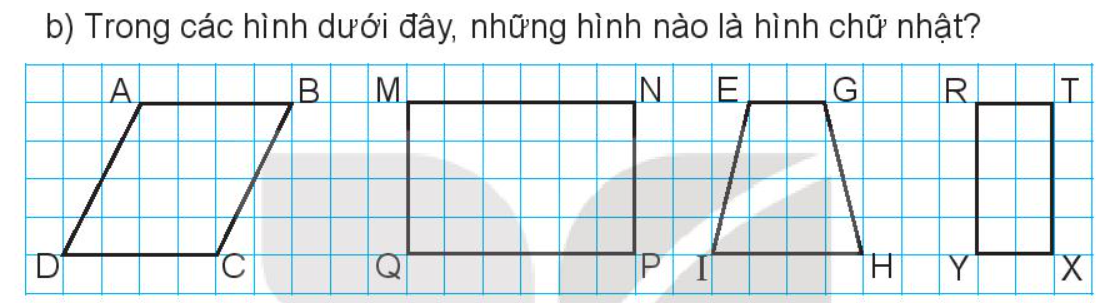 Hình  MNPQ, RTXY là hình chữ nhật
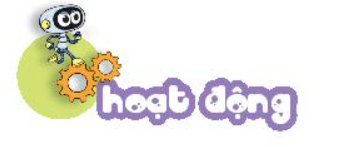 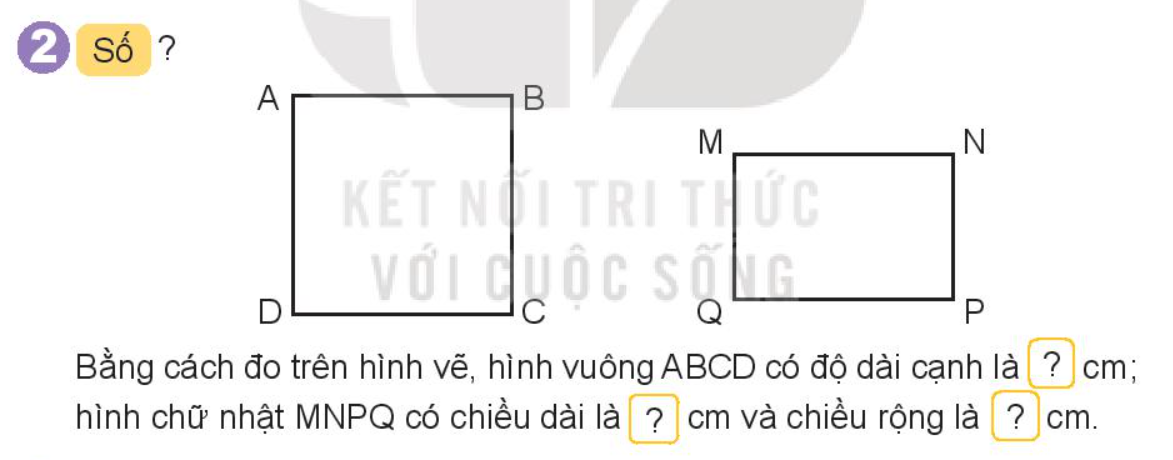 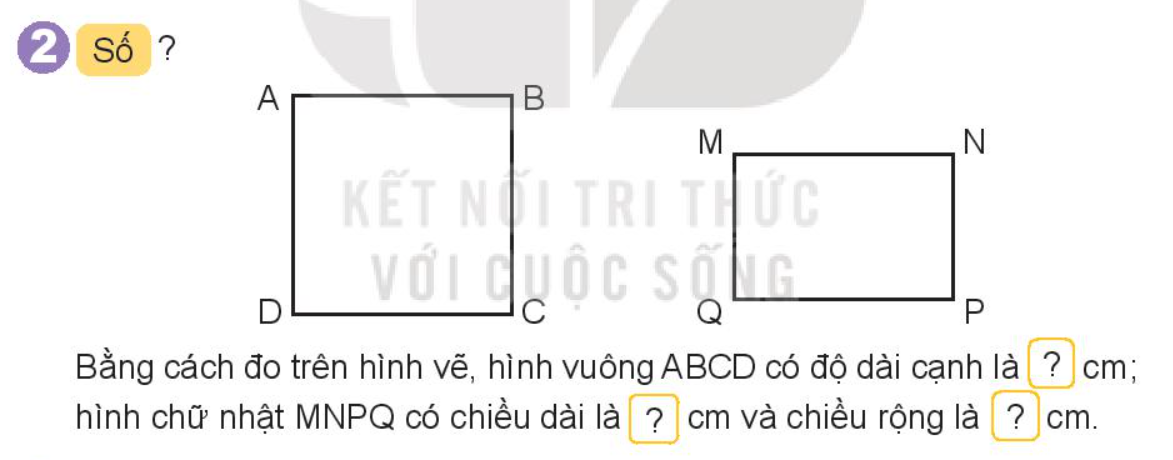 Bằng cách đo trên hình vẽ, hình vuông ABCD có độ dài cạnh là ...... cm; hình chữ nhật MNPQ có chiều dài là .... cm và chiều rộng là .... cm.
3
3
2
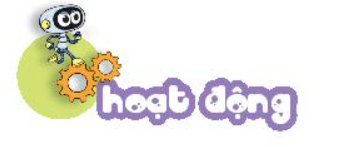 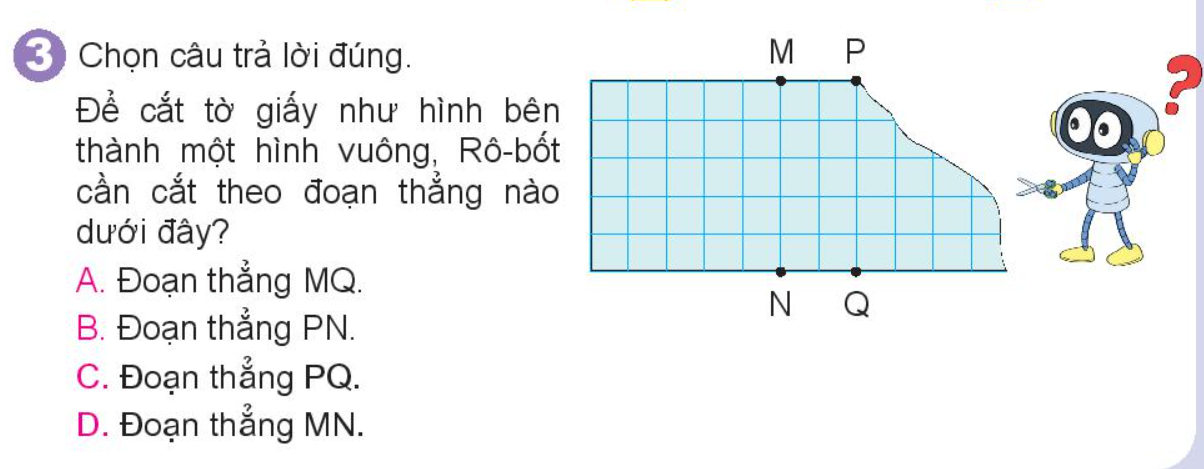 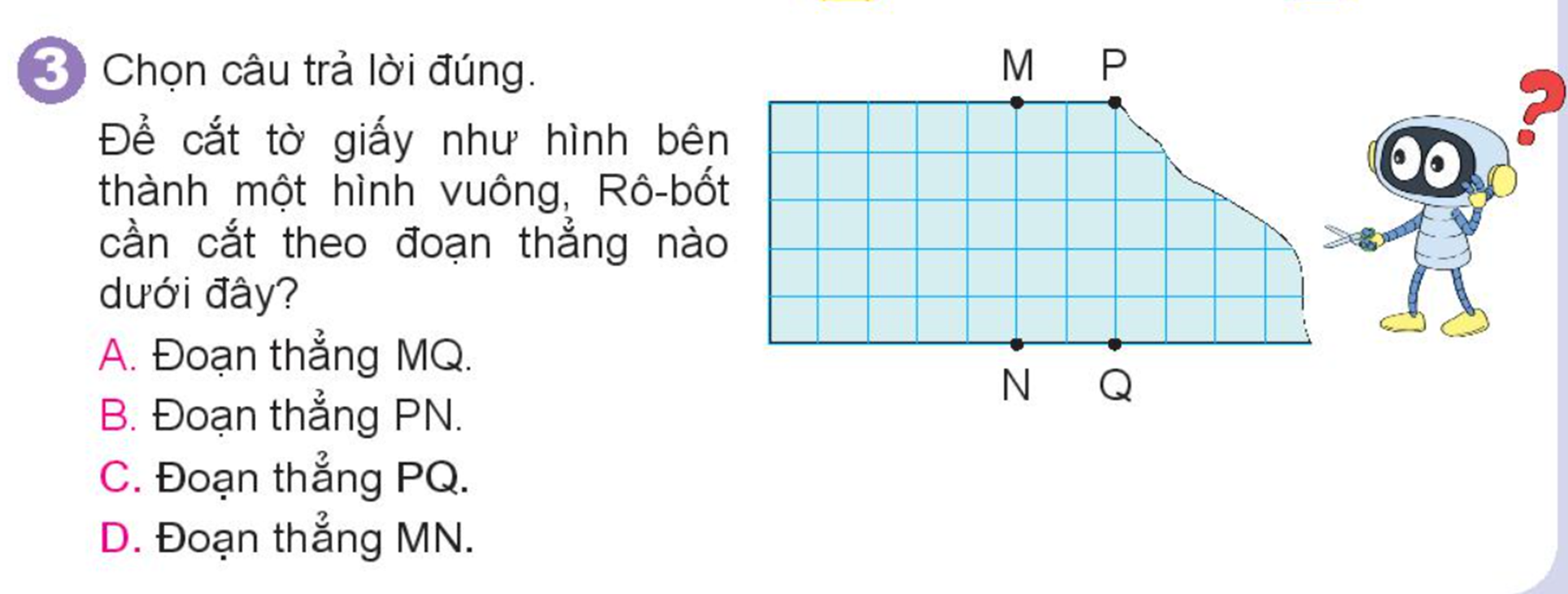 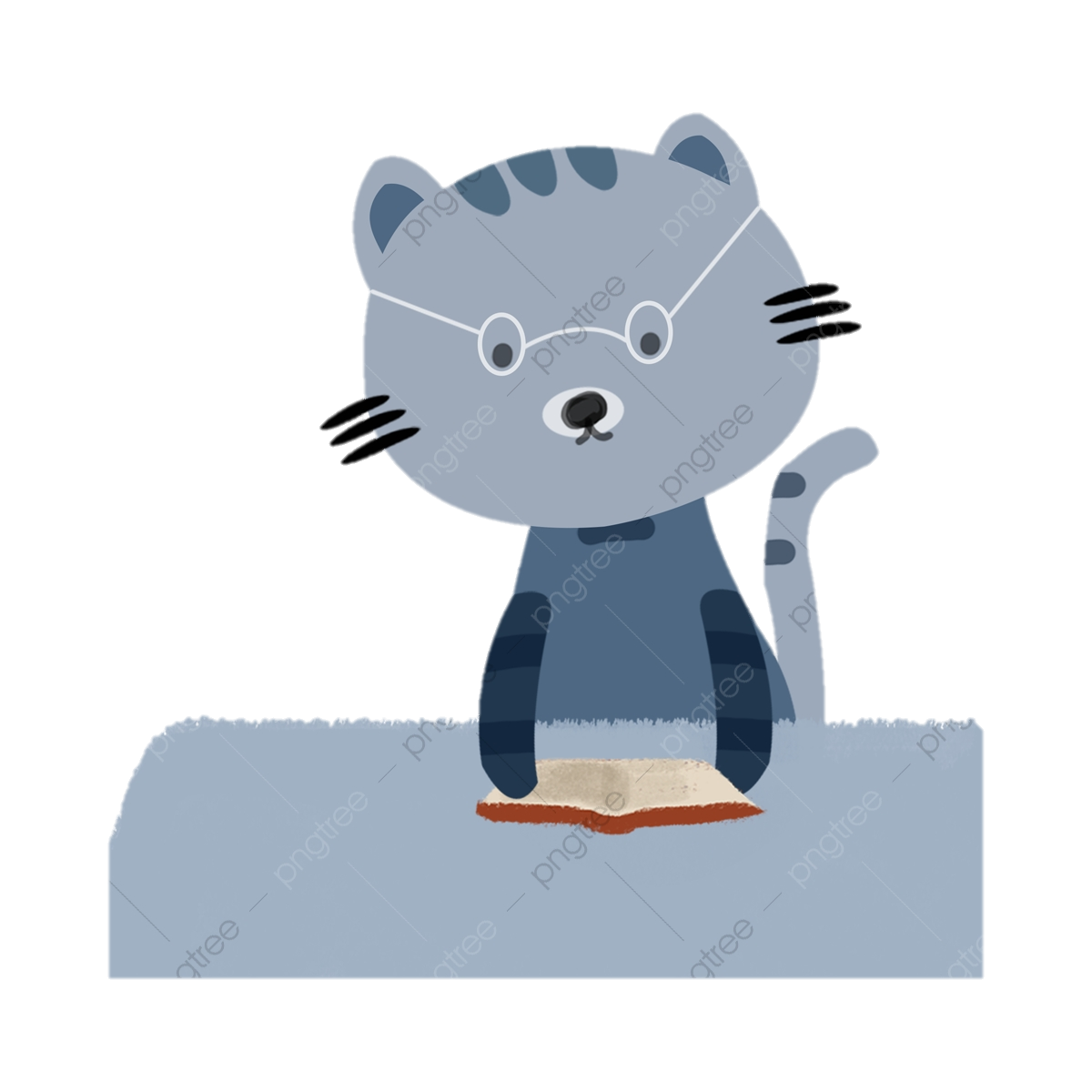 Tiết 3
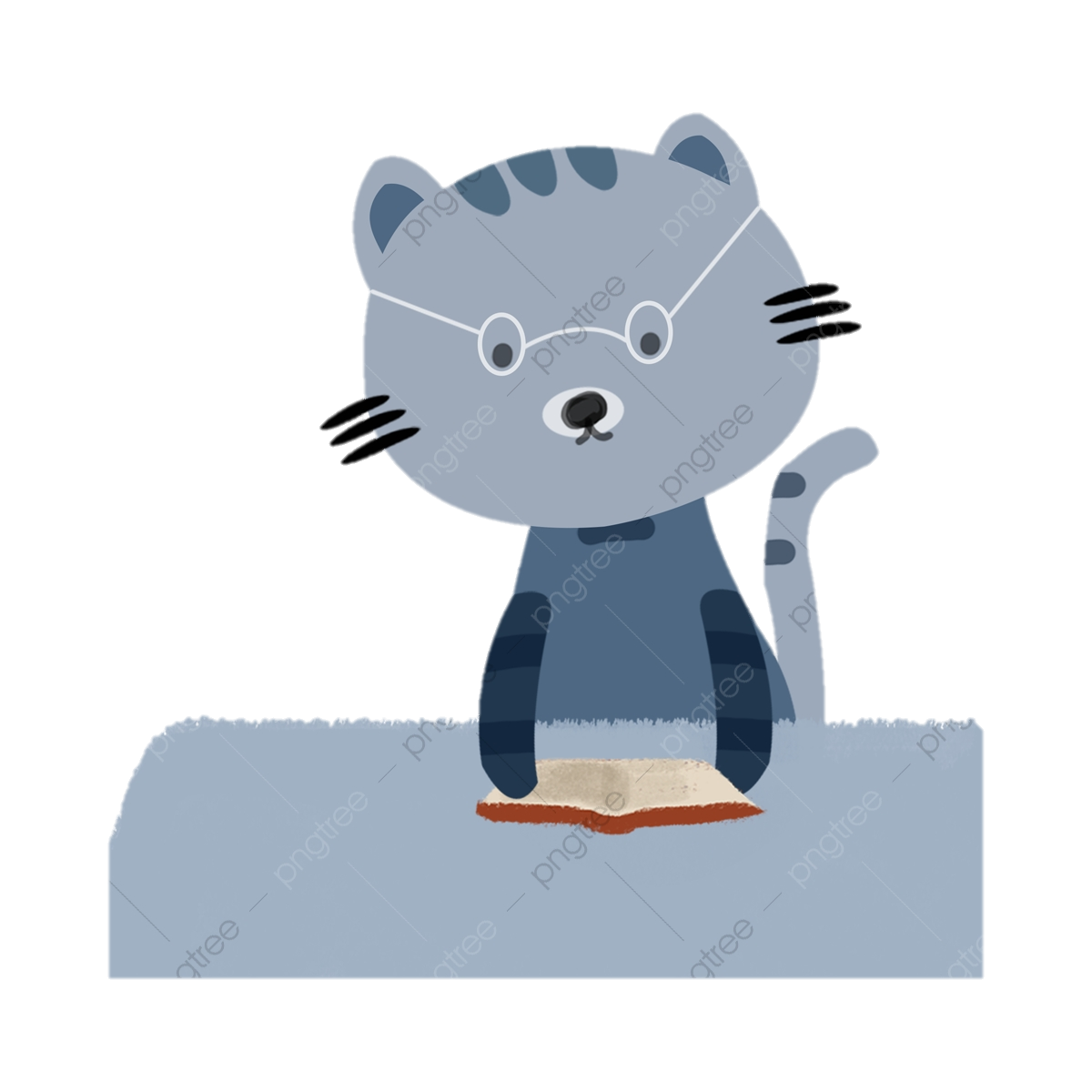 Luyện tập
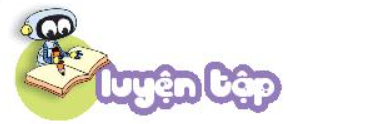 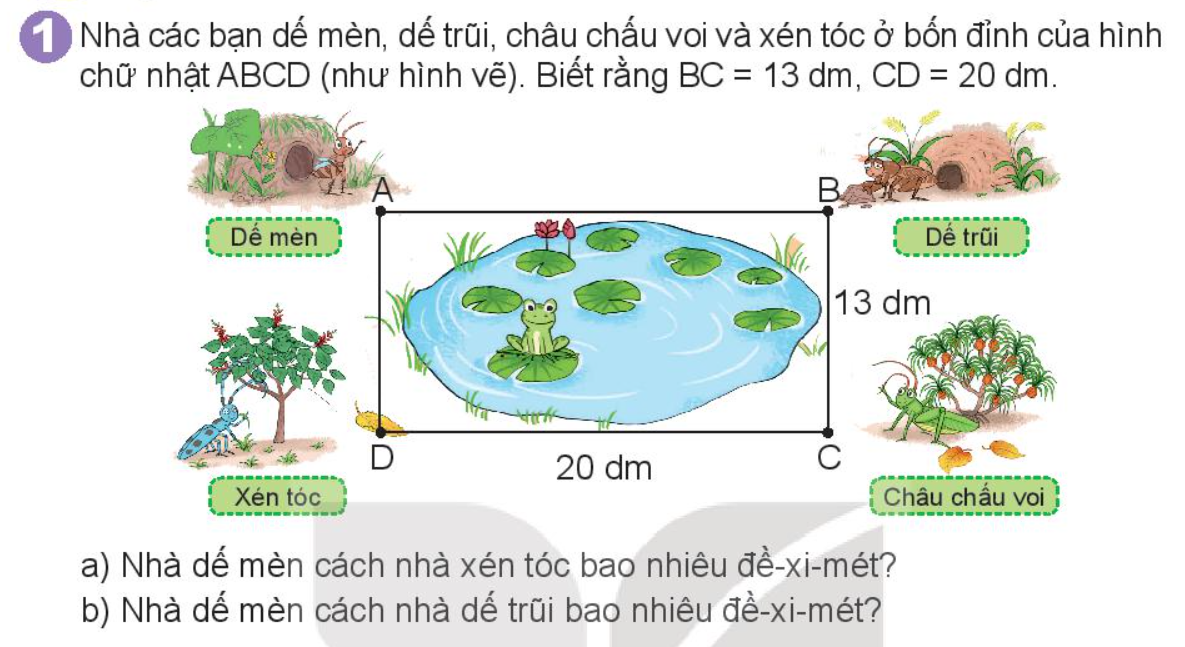 a) Nhà dế mèn cách nhà xén tóc bao nhiêu đề-xi-mét?
b) Nhà dế mèn cách nhà dế trũi bao nhiêu đề-xi-mét?
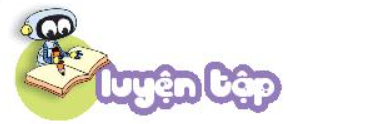 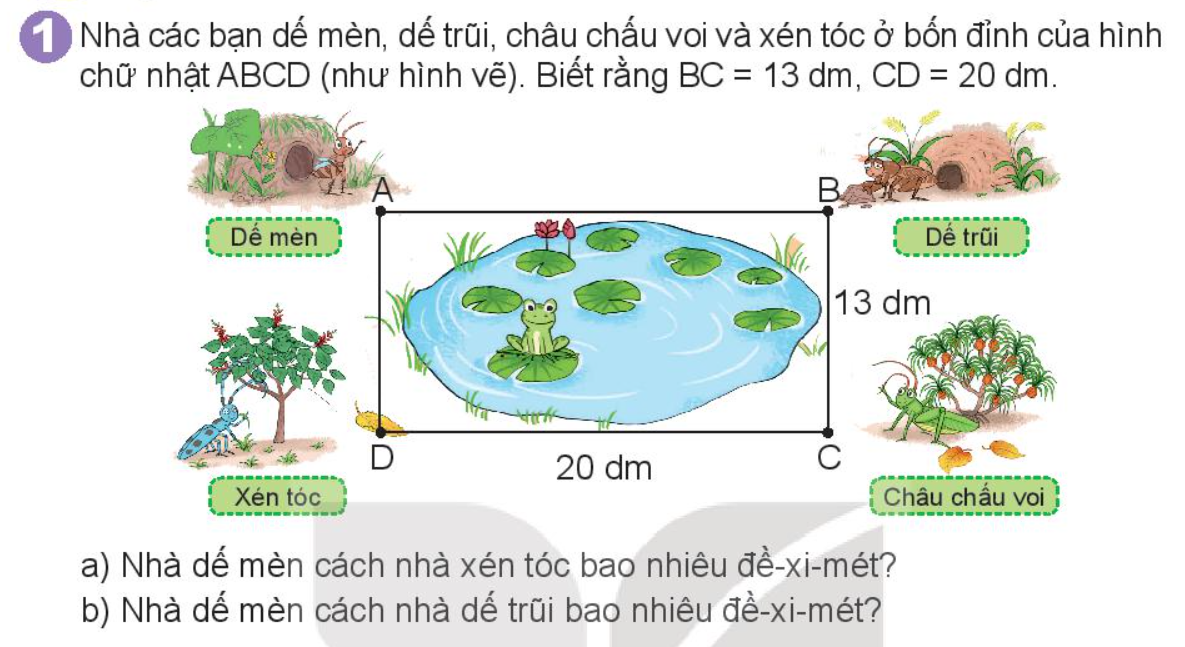 Hình chữ nhật ABCD có:
Chiều rộng AD = BC = 13 dm
Chiều dài AB = DC = 20 dm
a) Khoảng cách từ nhà dế mèn đến nhà xén tóc bằng chiều rộng của hình chữ nhật ABCD và bằng 13 dm.
b) Khoảng cách từ nhà dế mèn đến nhà dế trũi bằng chiều dài của hình chữ nhật ABCD và bằng 20 dm.
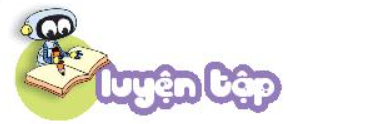 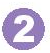 Một con đường thẳng nối từ địa điểm A đến địa điểm B. Do đoạn đường CD bị hỏng nên người ta phải làm một đường tránh CMND có kích thước như hình vẽ. Biết CDNM là hình chữ nhật.
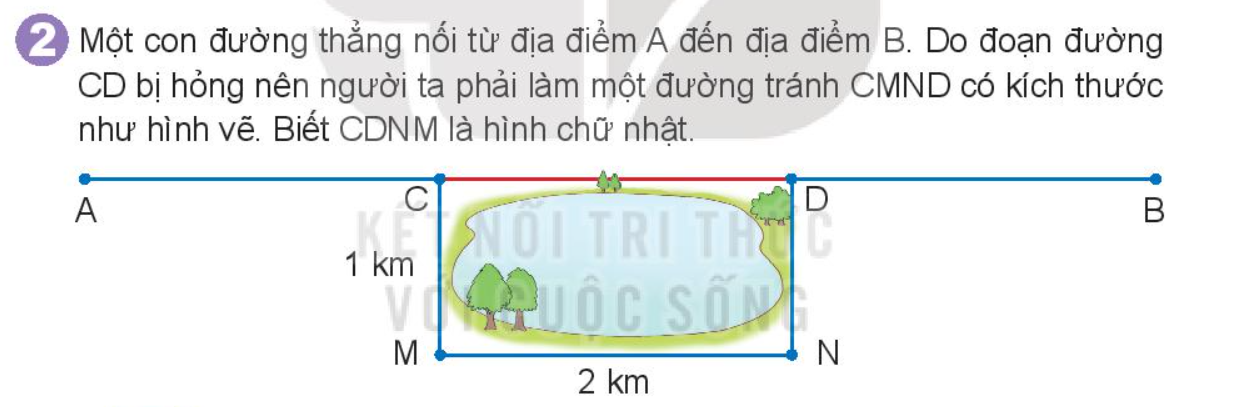 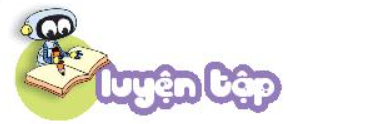 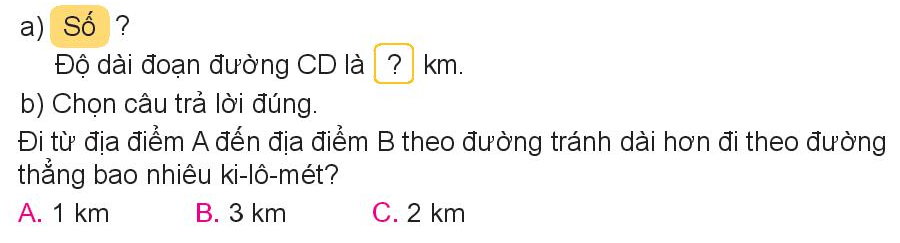 2
Độ dài đoạn đường CD là .... km.
b) Chọn câu trả lời đúng.
Đi từ địa điểm A đến địa điểm B theo đường tránh dài hơn đi theo đường thẳng bao nhiêu ki-lô-mét?
A. 1km                   B. 3 km                  C. 2 km
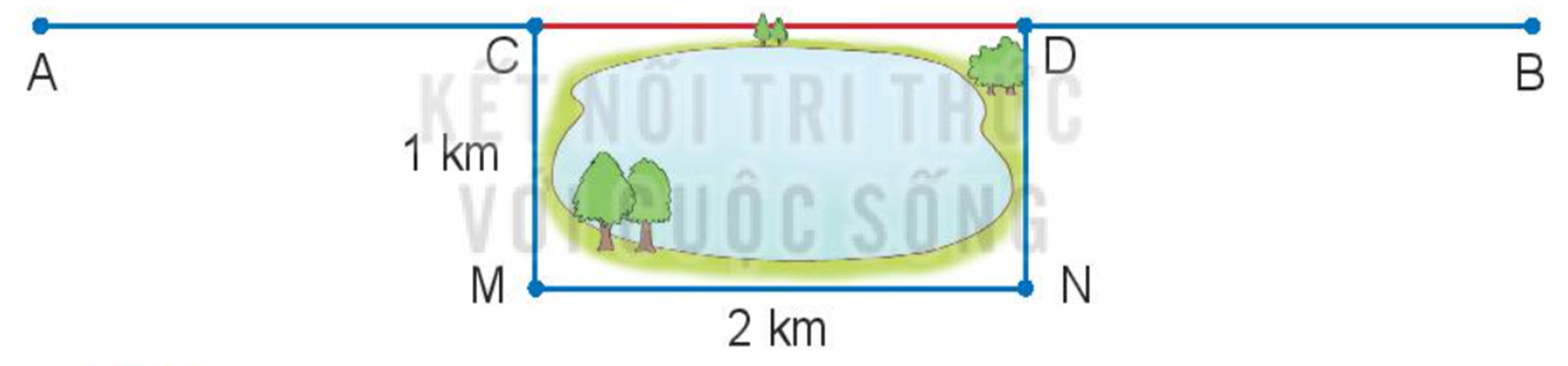 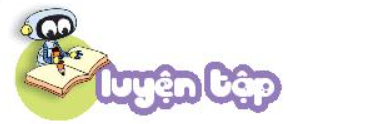 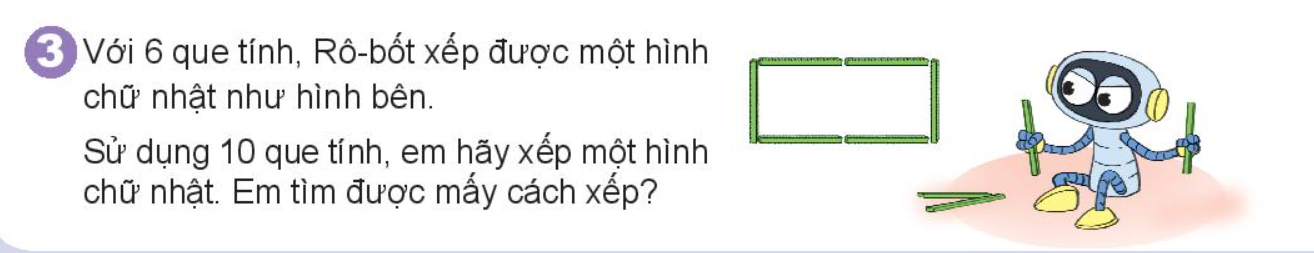 Có 2 cách xếp:
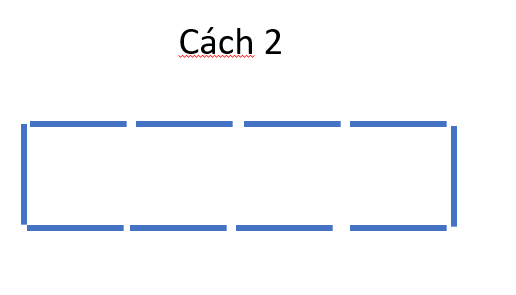 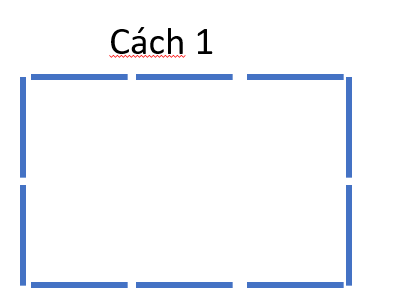 Hẹn gặp lại các em!